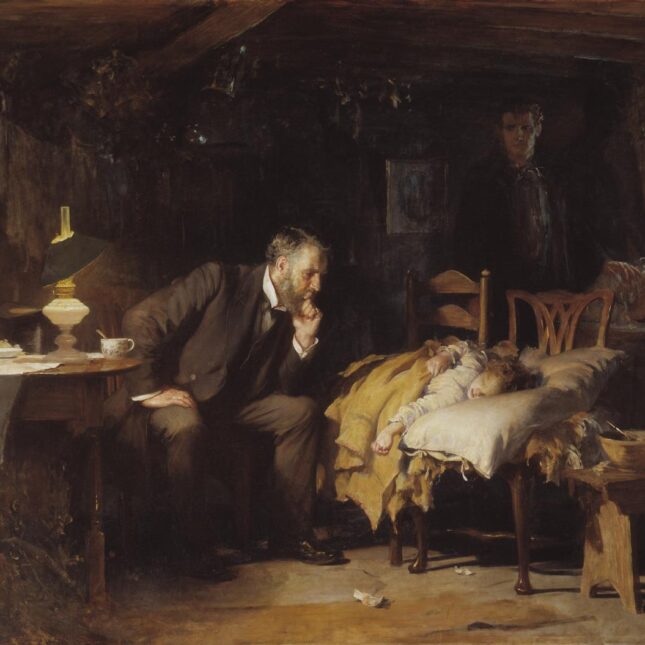 Mitigating Oral Cancer Risk Factors
Leveraging Interdisciplinary Approach and Behavior Modification for Young Adult Health
April 09 – April 10, 2024, Job Corps Webinar
Presenter: Razan Baabdullah, BDS, MS, FRCDCAssistant Professor of Oral and Maxillofacial Surgery
Moderator: Brian Swann, DDS, MPH
Lecturer on Oral Health Policy and Epidemiology
Objectives
Promote cessation of smoking, vaping, and excessive drinking to reduce associated health risks.
Implement behavior modification strategies based on theories to encourage positive lifestyle changes.
Increase awareness of the importance of routine oral cancer screening for early detection.
Emphasize effective communication in healthcare to enhance patient engagement and understanding.
Strengthen the chain of care by prioritizing prompt consultations and follow-up on referrals for improved outcomes.
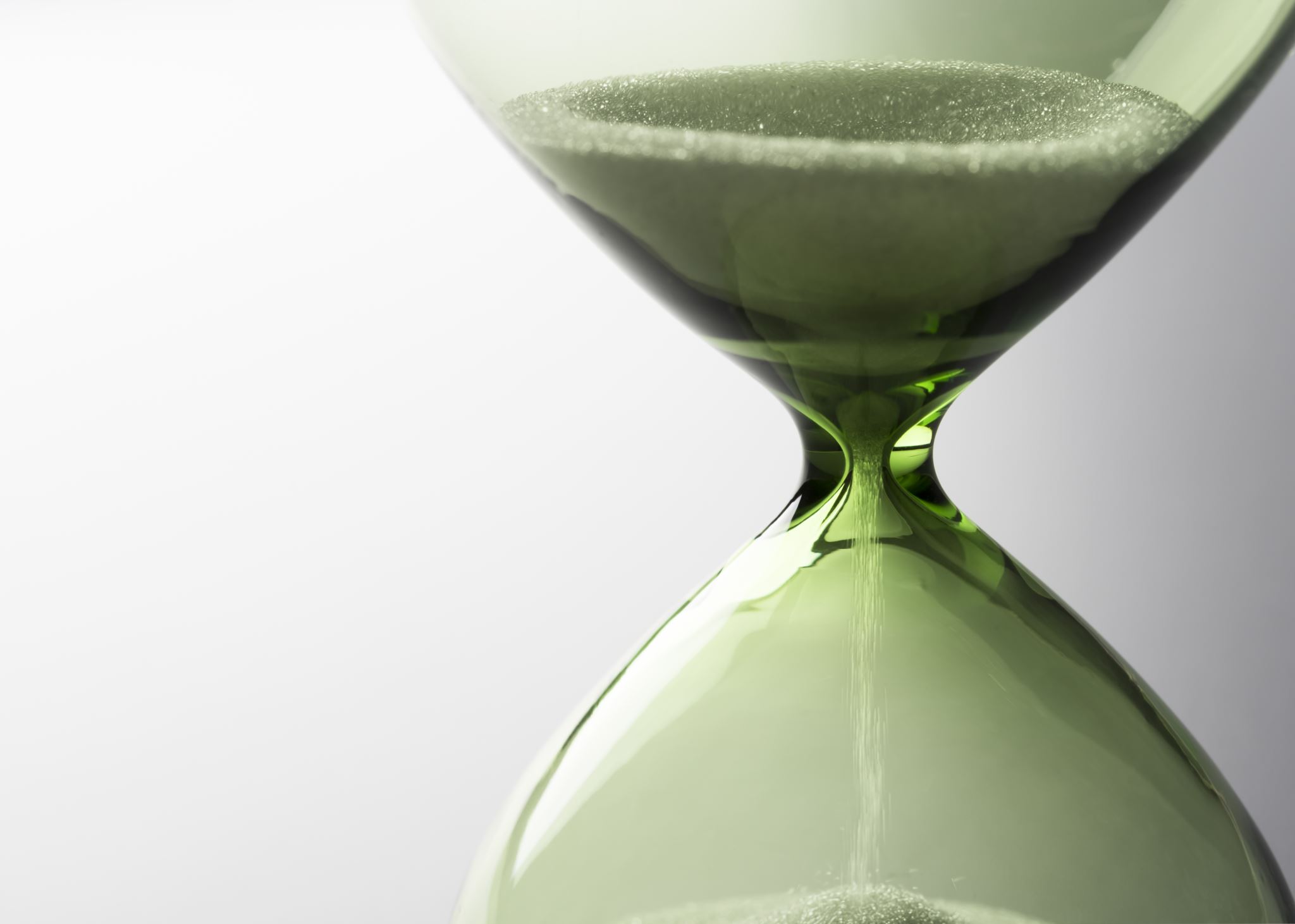 40 seconds
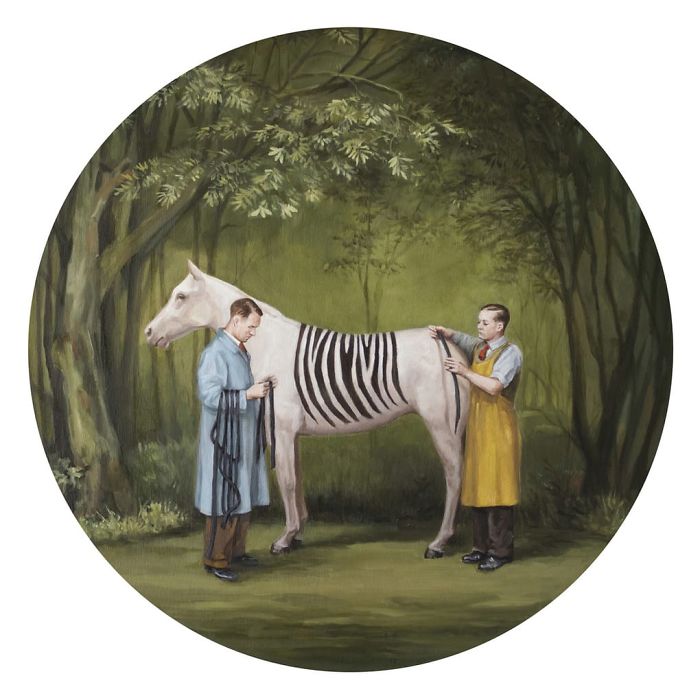 Painting by Toni Hamel
[Speaker Notes: Behaviors are complex, necessitating continual attention and nurture. Overcoming detrimental habits demands the collective effort of both oneself, as the agent initiating change, and the supportive individuals within one's social sphere. It calls for an interconnected web of support and compassion (chain of care).]
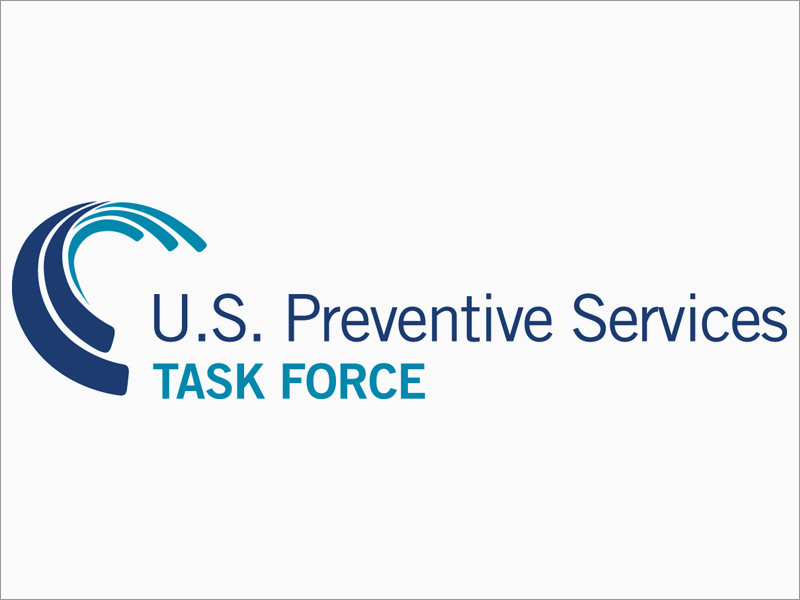 “Sexually transmitted oral HPV infection (HPV-16) has recently been recognized as an increasingly important risk factor for oropharyngeal cancer. In the United States, the prevalence of oropharyngeal cancer due to oral HPV infection is probably as high as 80% to 95%”

“The overall prevalence of oral HPV infection is estimated to be 6.9% in adults aged 14 to 69 years in the United States. ”
USPSTF Oral Cancer Screening Recommendation: https://www.uspreventiveservicestaskforce.org/uspstf/recommendation/oral-cancer-screening
[Speaker Notes: USPSTF 
https://www.uspreventiveservicestaskforce.org/uspstf/recommendation/oral-cancer-screening]
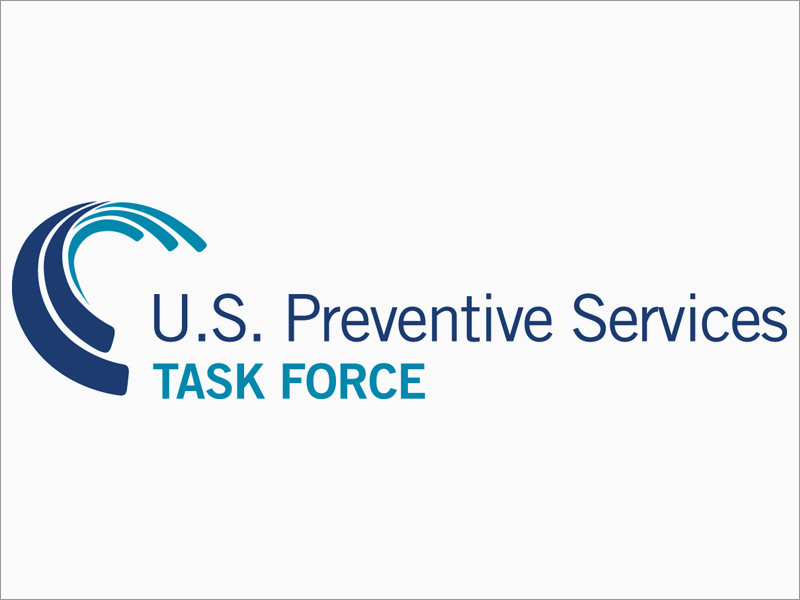 In the US, HPV+ oropharyngeal cancer has outpaced other HPV+ cancer such as cervical cancer. 1
HPV- oropharyngeal cancer

 
From 2.0 to 1.0 case/ 100,000 individuals
HPV+ oropharyngeal cancer 

>3-fold 
From 0.8 to 2.6 cases/100,000 individuals
1988 – 2004 2
1. Ndon S, Singh A, Ha PK, Aswani J, Chan JY, Xu MJ. Human Papillomavirus-Associated Oropharyngeal Cancer: Global Epidemiology and Public Policy Implications. Cancers (Basel). 2023 Aug 13;15(16):4080. doi: 10.3390/cancers15164080. PMID: 37627108; PMCID: PMC10452639.
2. USPSTF Oral Cancer Screening Recommendation: https://www.uspreventiveservicestaskforce.org/uspstf/recommendation/oral-cancer-screening
[Speaker Notes: USPSTF 
https://www.uspreventiveservicestaskforce.org/uspstf/recommendation/oral-cancer-screening]
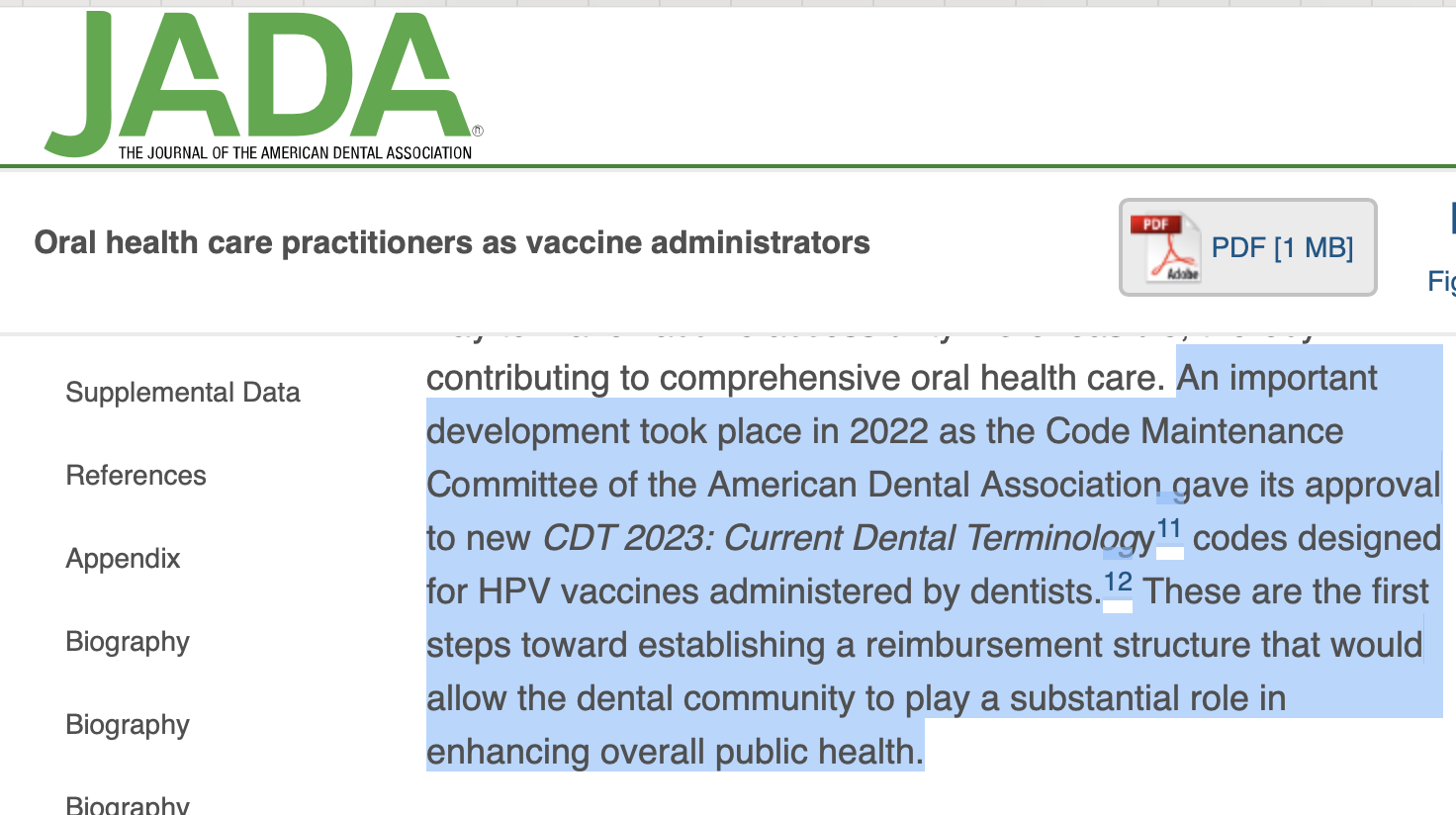 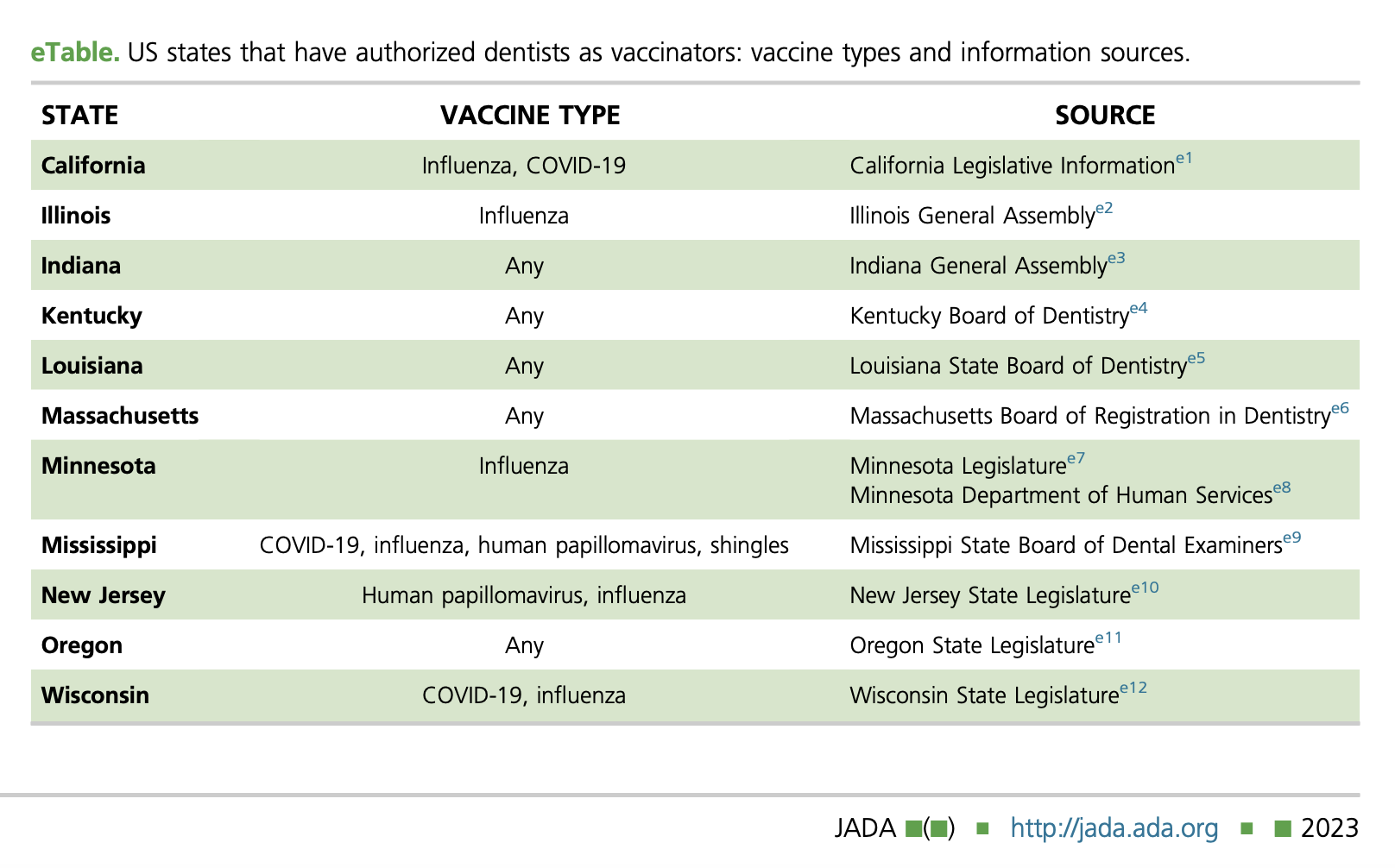 Villa A, Saremi M, Klausner JD, Murphy ME. Oral health care practitioners as vaccine administrators: The scenario in the United States. J Am Dent Assoc. 2023 Sep 15:S0002-8177(23)00487-7. doi: 10.1016/j.adaj.2023.08.006. Epub ahead of print. PMID: 37715780.
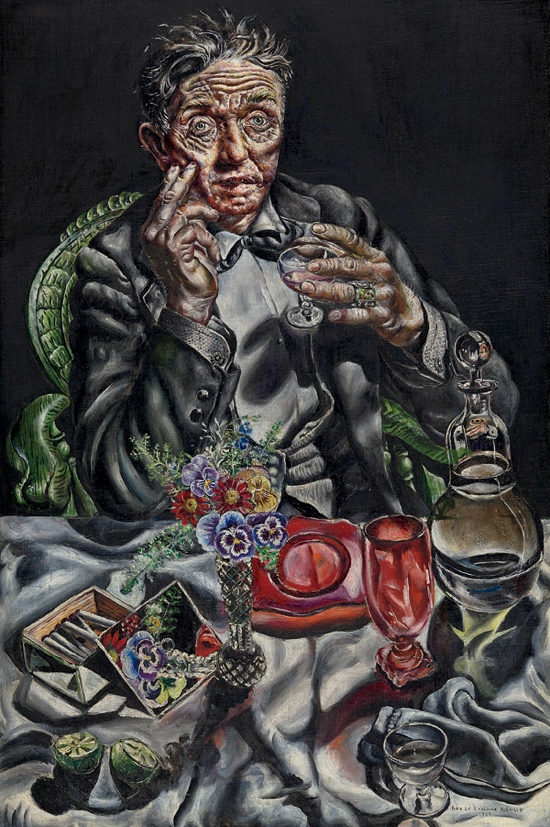 Risk factors
Painting by Ivan Albright
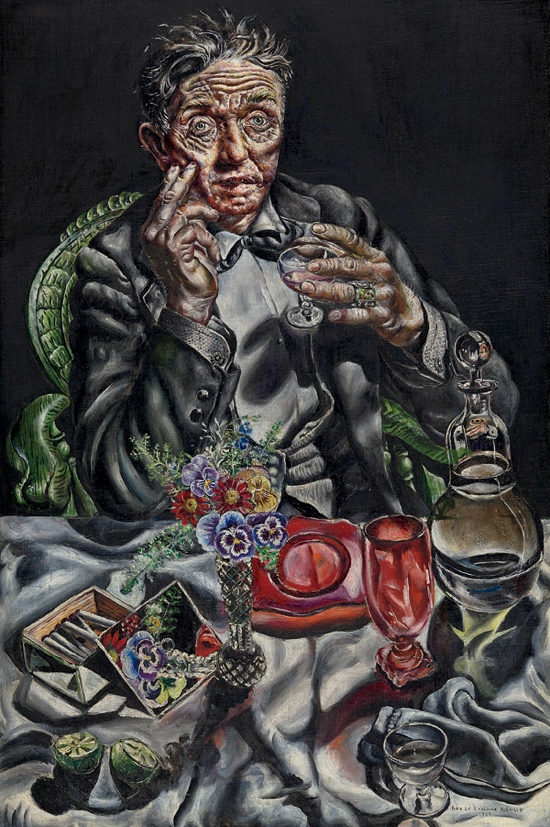 Approximately 90% of oral cancers are caused by smoking, alcohol consumption, and poor nutrition. 1

Combining tobacco use with alcohol consumption augments the risk of oral cancer by thirty times. 2

 USPSTF: “up to 75% of cases of oral cancer may be attributable to tobacco and alcohol use.” 3
1. Johnson N. Tobacco use and oral cancer: a global perspective. J Dent Educ. 2001;65(4):328-339. 
2. American Cancer Society. Risk Factors for Oral Cavity and Oropharyngeal Cancers. https://www.cancer.org/cancer/oral-cavity-and-oropharyngeal-cancer/causes-risks-prevention/risk-factors.html. Published 2021. Accessed April 13, 2023.
3. Moyer VA; U.S. Preventive Services Task Force. Screening for oral cancer: U.S. Preventive Services Task Force recommendation statement. Ann Intern Med. 2014 Jan 7;160(1):55-60. doi: 10.7326/M13-2568. PMID: 24276469.
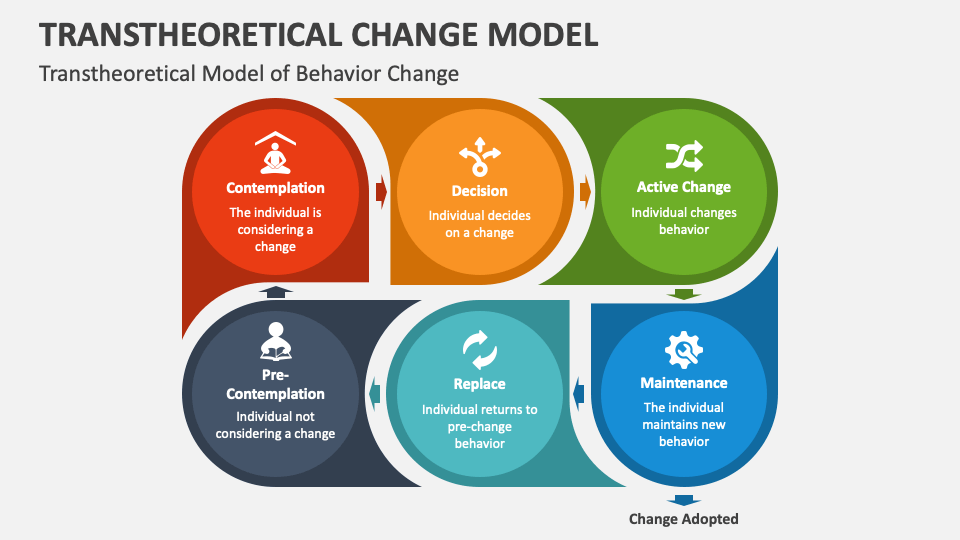 Intention to take action in the next 6M
<6M
Intention to take action within 30 days +behavioral actions already taken
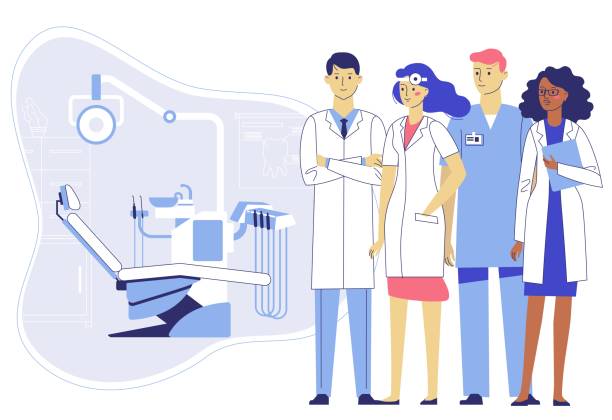 >6M
No intention to take action within 6M
Picture obtained from: https://www.collidu.com/presentation-transtheoretical-change-model
[Speaker Notes: Source: https://www.collidu.com/presentation-transtheoretical-change-model
This circular not linear and each stage require different intervention]
A change in any behavior is a process not a single event
[Speaker Notes: We see patients more than once. Not a single event]
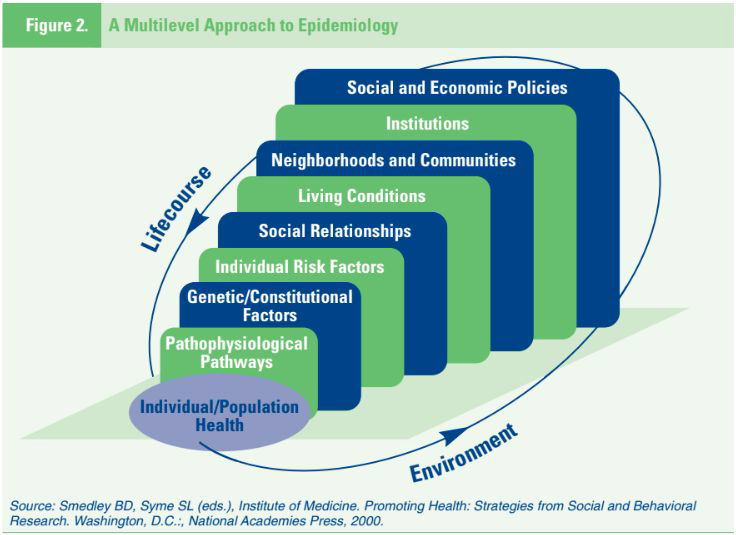 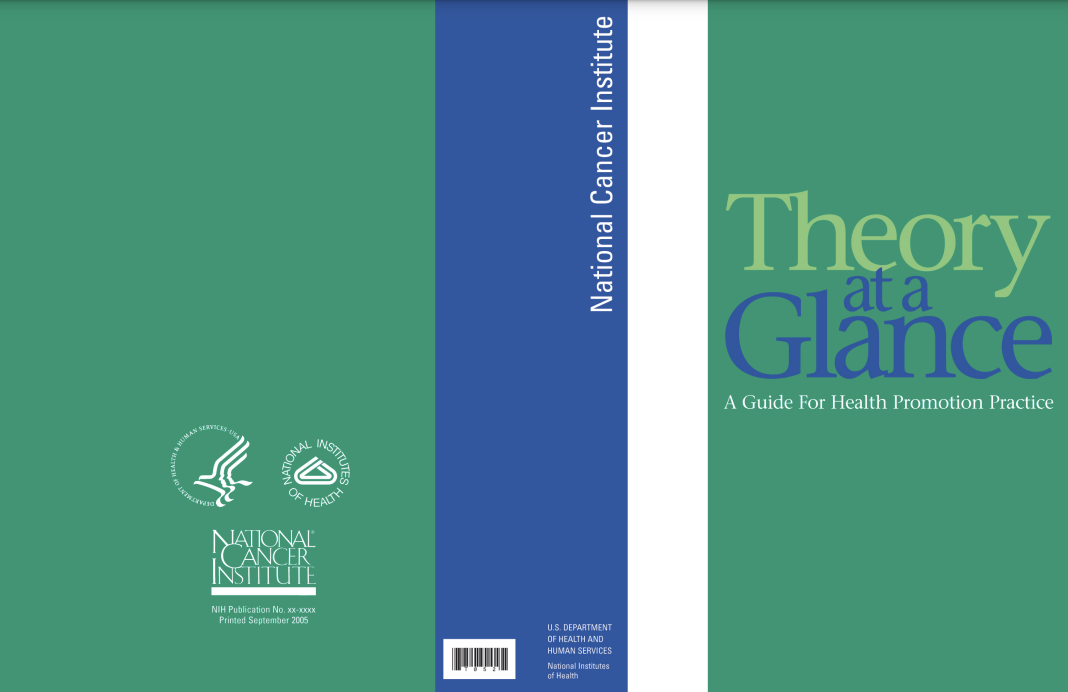 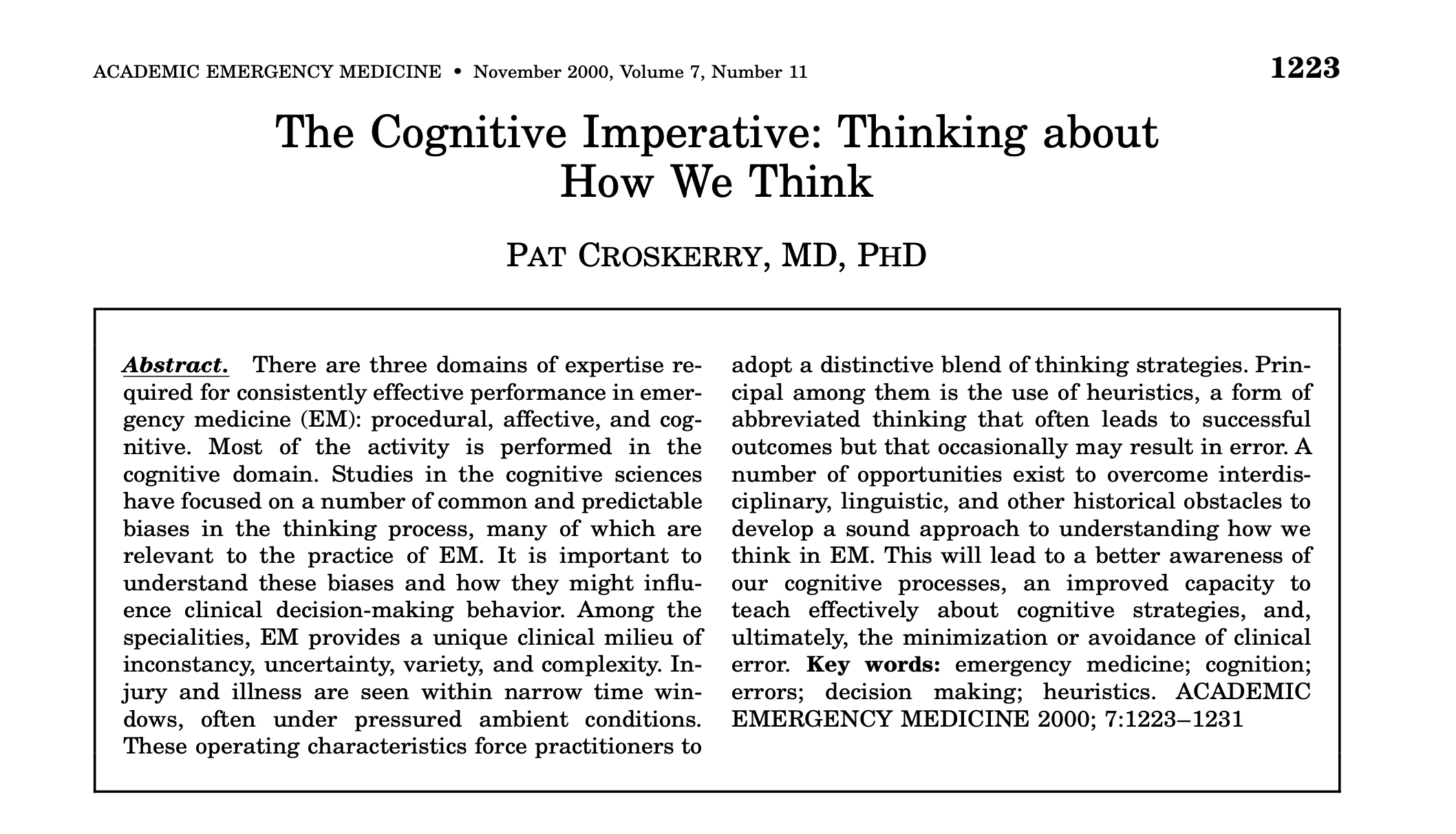 [Speaker Notes: Cognitive dimension of clinical decision-making]
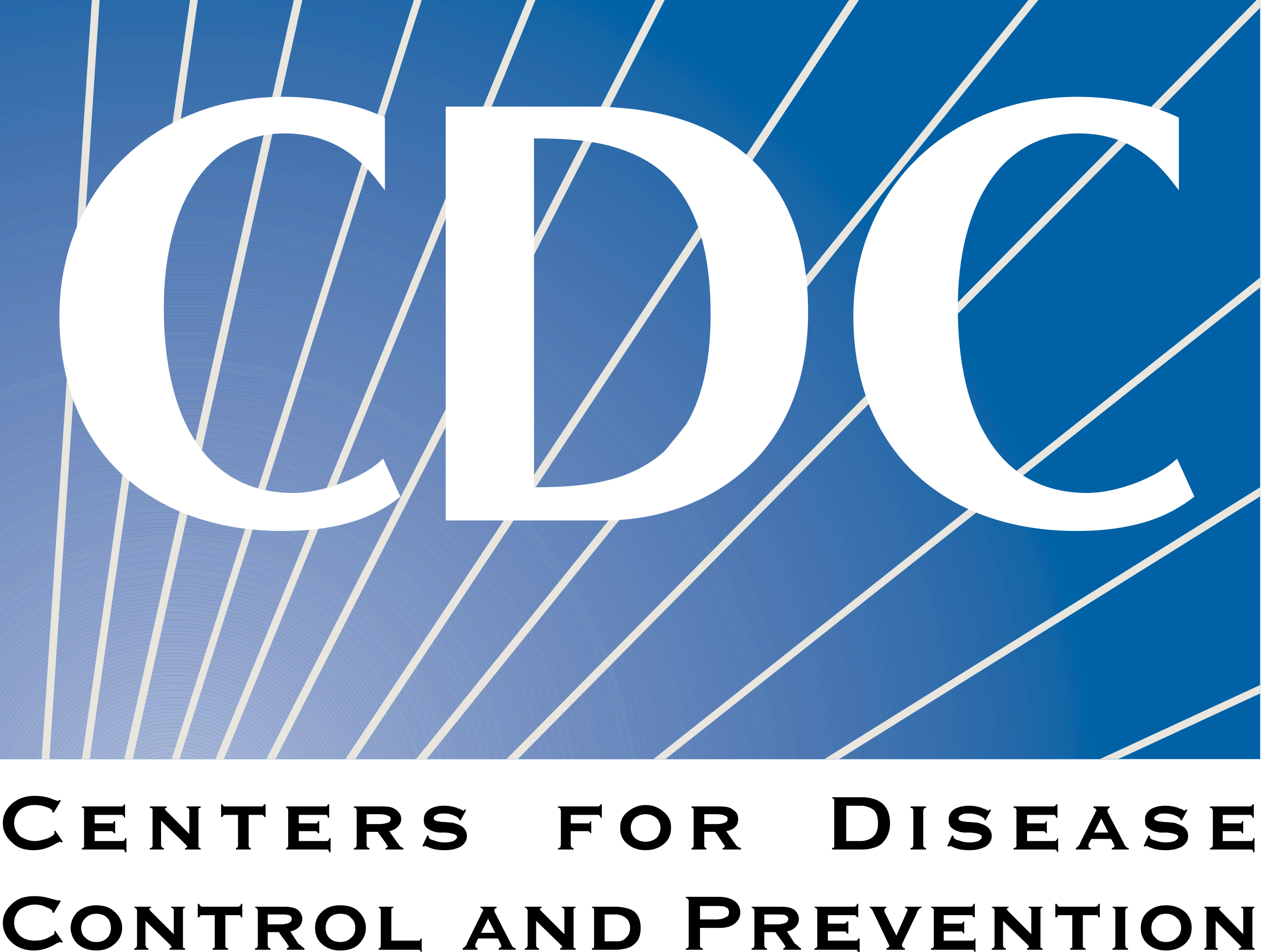 E-cigarettes
Age Groups
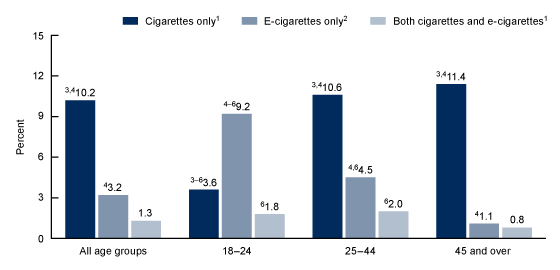 The age group that’s most significantly impacted by vaping in the US is 18-24.
Adults between 18 and 44 years old were more inclined to use both e-cigarettes and cigarettes concurrently compared to those 45 and older.
Screenshot and info obtained from: https://www.cdc.gov/nchs/products/databriefs/db475.htm
[Speaker Notes: https://www.cdc.gov/nchs/products/databriefs/db475.htm]
E-cigarettes
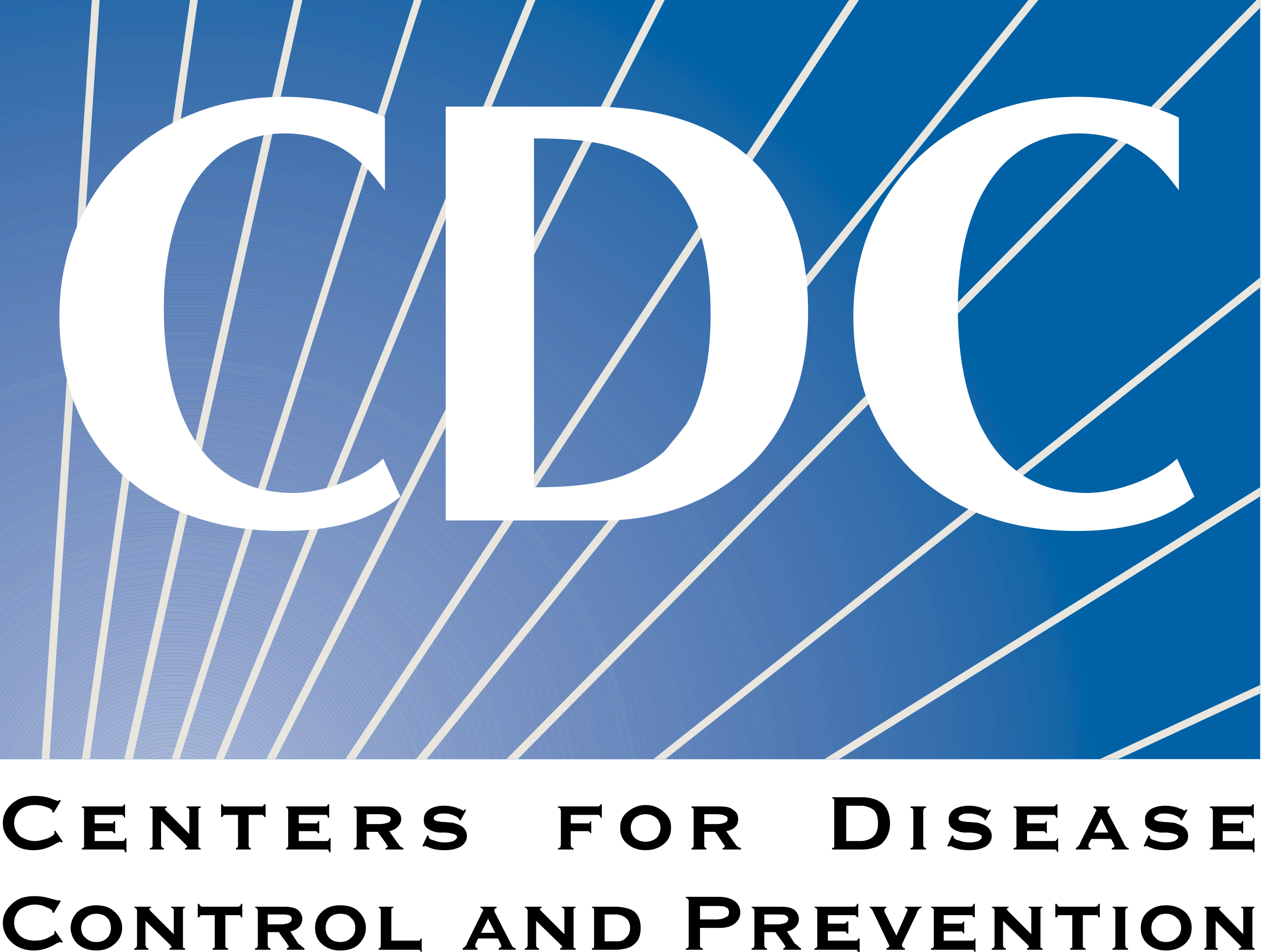 SES
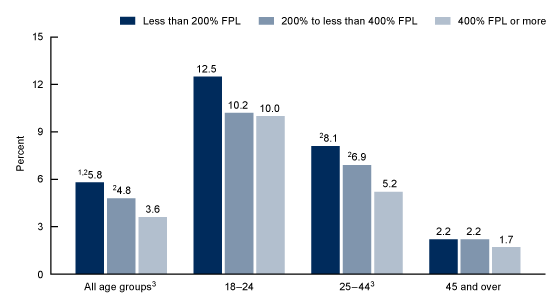 Screenshot from: https://www.cdc.gov/nchs/products/databriefs/db475.htm
[Speaker Notes: https://www.cdc.gov/nchs/products/databriefs/db475.htm
“The percentage of adults who used e-cigarettes generally decreased as family income increased.”]
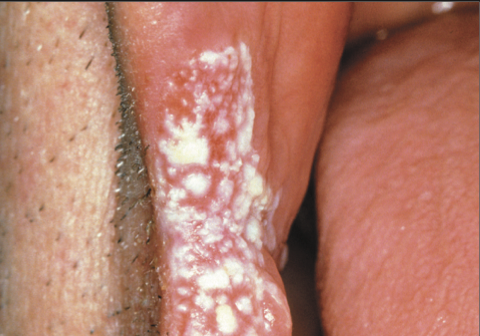 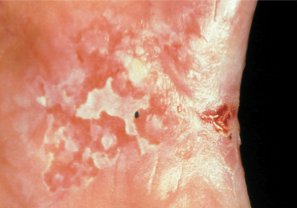 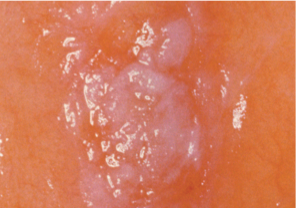 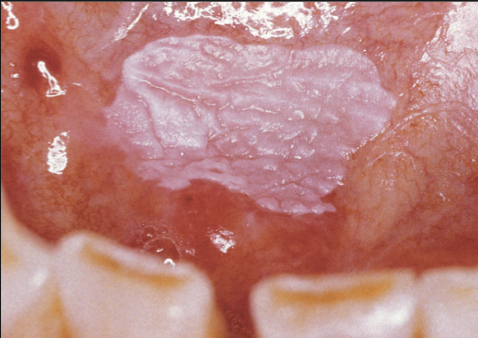 Photos obtained from Detecting Oral Cancer: A guide for healthcare professionals, National Institute of Dental and Craniofacial Research August 2020
[Speaker Notes: Precancerous lesions 
Photos obtained from Detecting Oral Cancer: A guide for healthcare professionals, National Institute of Dental and Craniofacial Research August 2020]
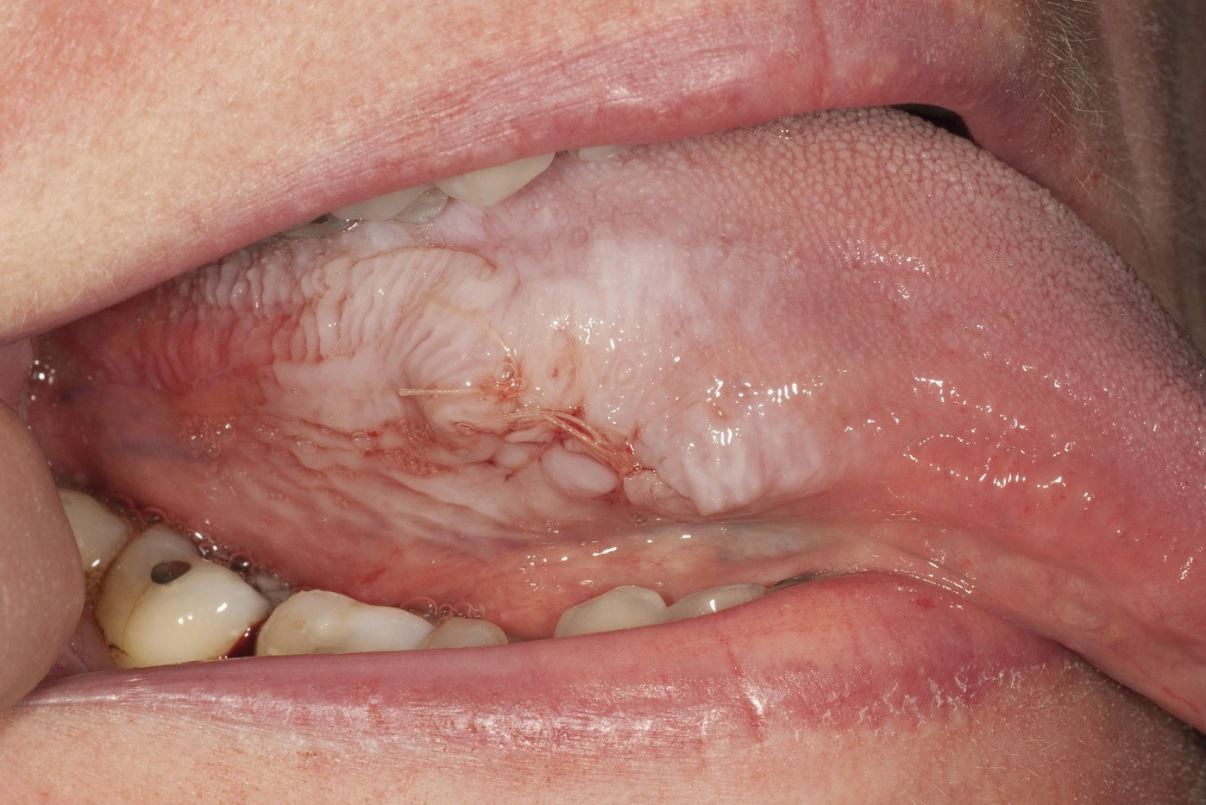 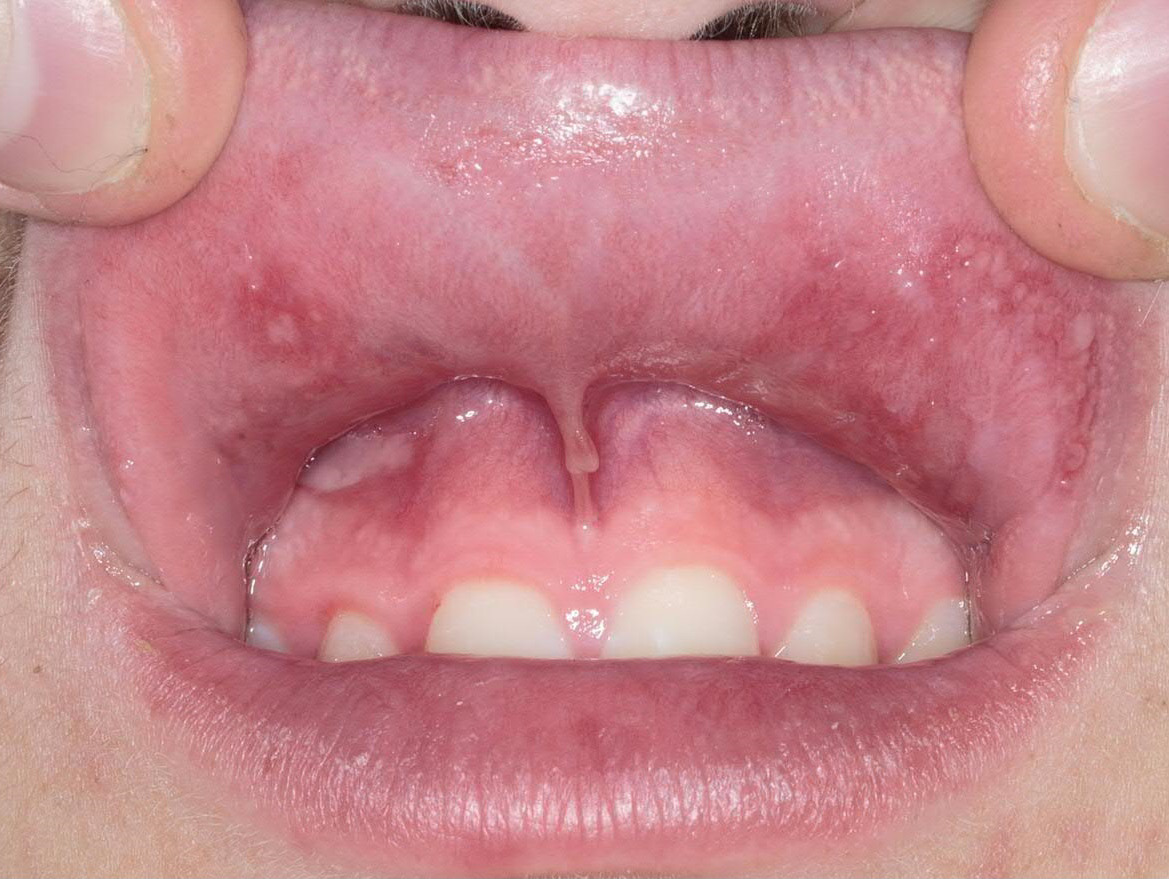 2
1
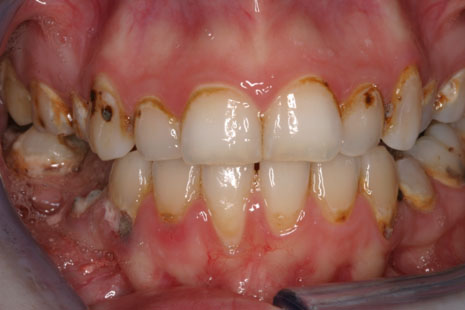 3
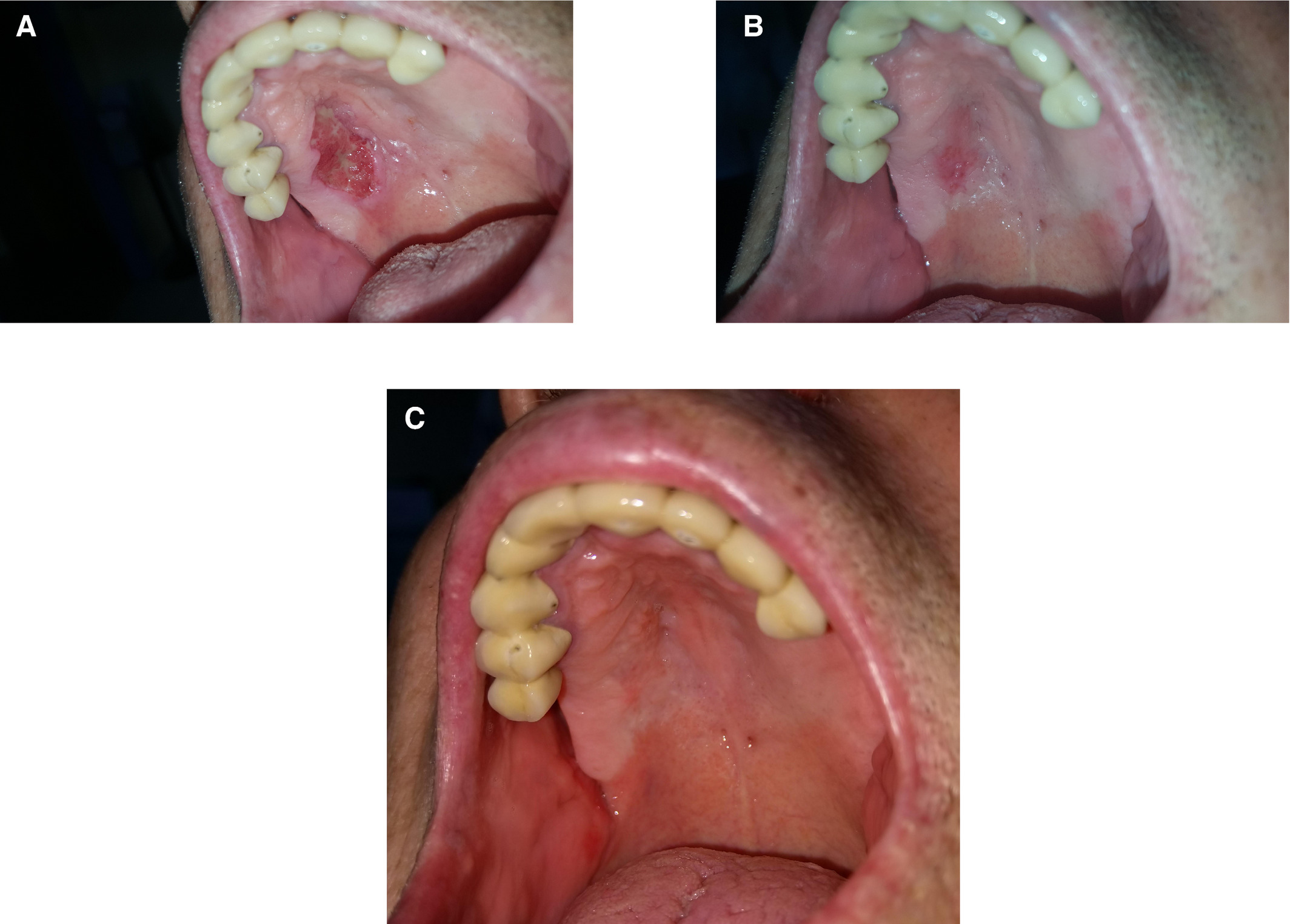 4
Effect of vaping on oral mucosa 

Photos obtained from: 
https://www.nature.com/articles/s41415-020-1530-x
https://onlinelibrary.wiley.com/doi/abs/10.1111/pde.14101
https://drneilzane.com/vaping-and-oral-health-its-worse-than-you-think/
https://onlinelibrary.wiley.com/doi/abs/10.1111/ors.12499
[Speaker Notes: Effect of vaping on oral mucosa 

Photos obtained from: 
https://www.nature.com/articles/s41415-020-1530-x
https://onlinelibrary.wiley.com/doi/abs/10.1111/pde.14101
https://drneilzane.com/vaping-and-oral-health-its-worse-than-you-think/
https://onlinelibrary.wiley.com/doi/abs/10.1111/ors.12499]
Why bother?
Oral Cancer Awareness Month
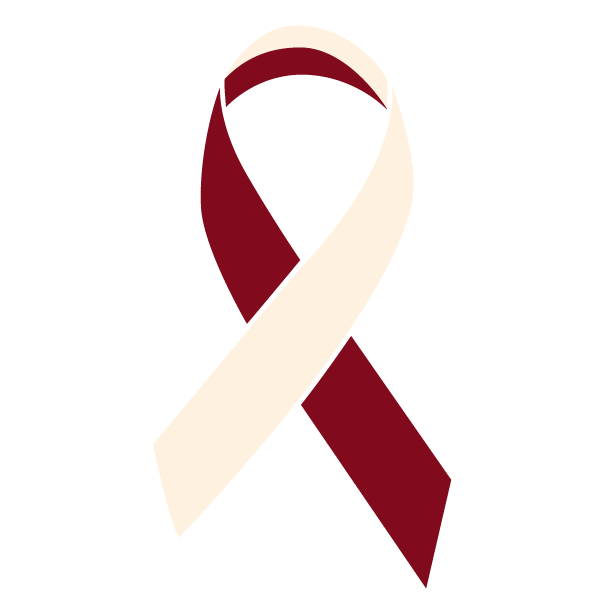 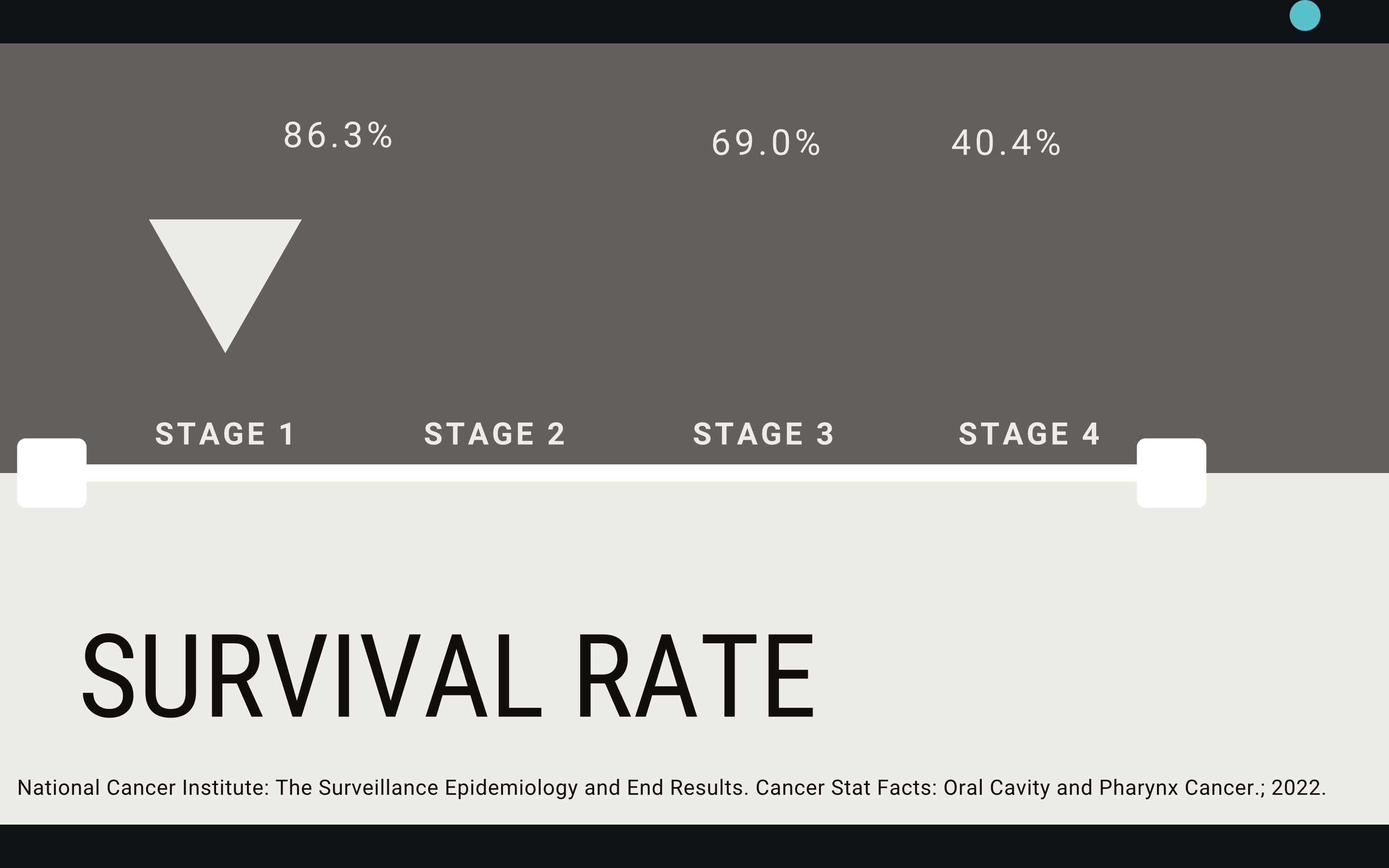 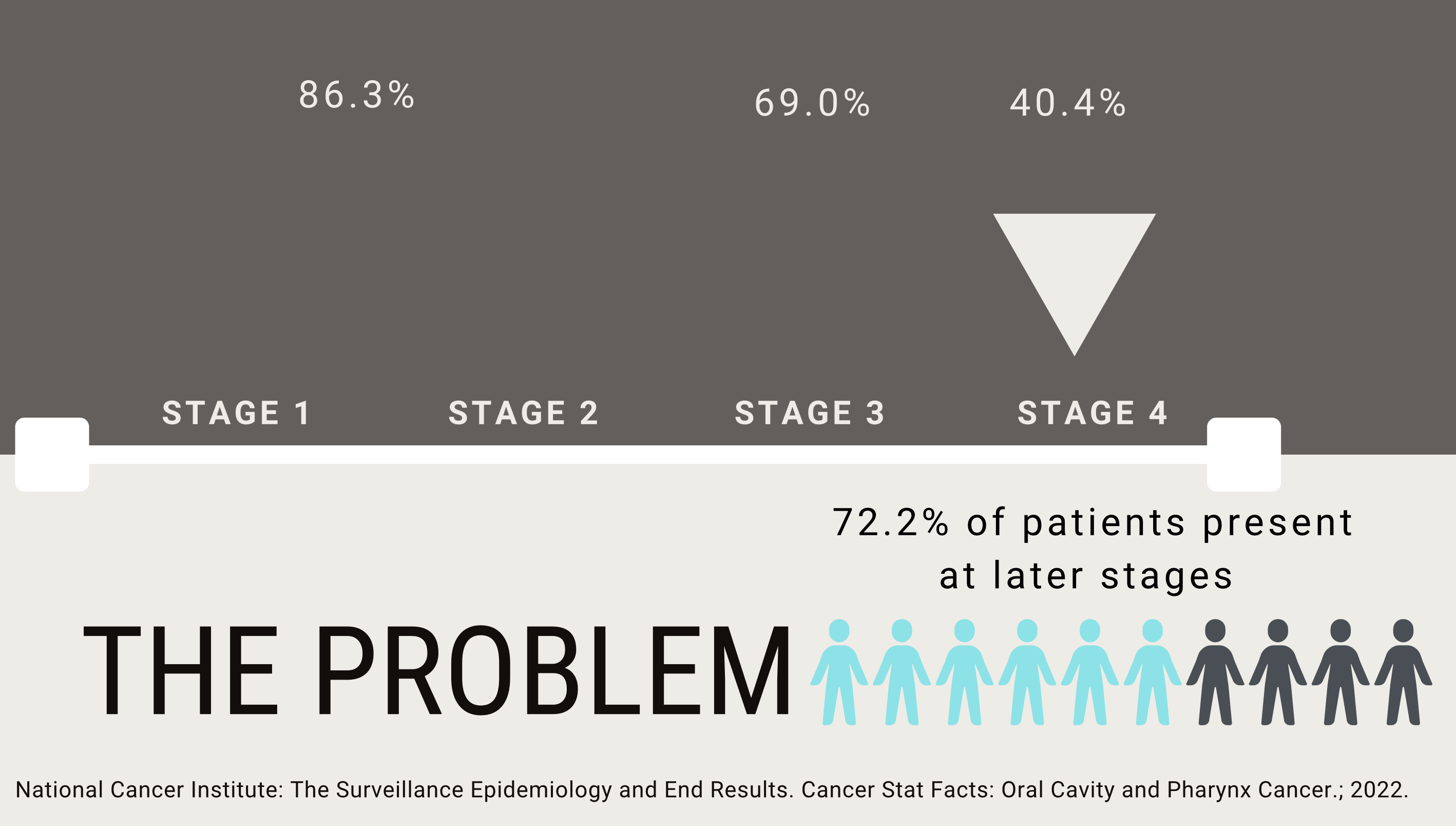 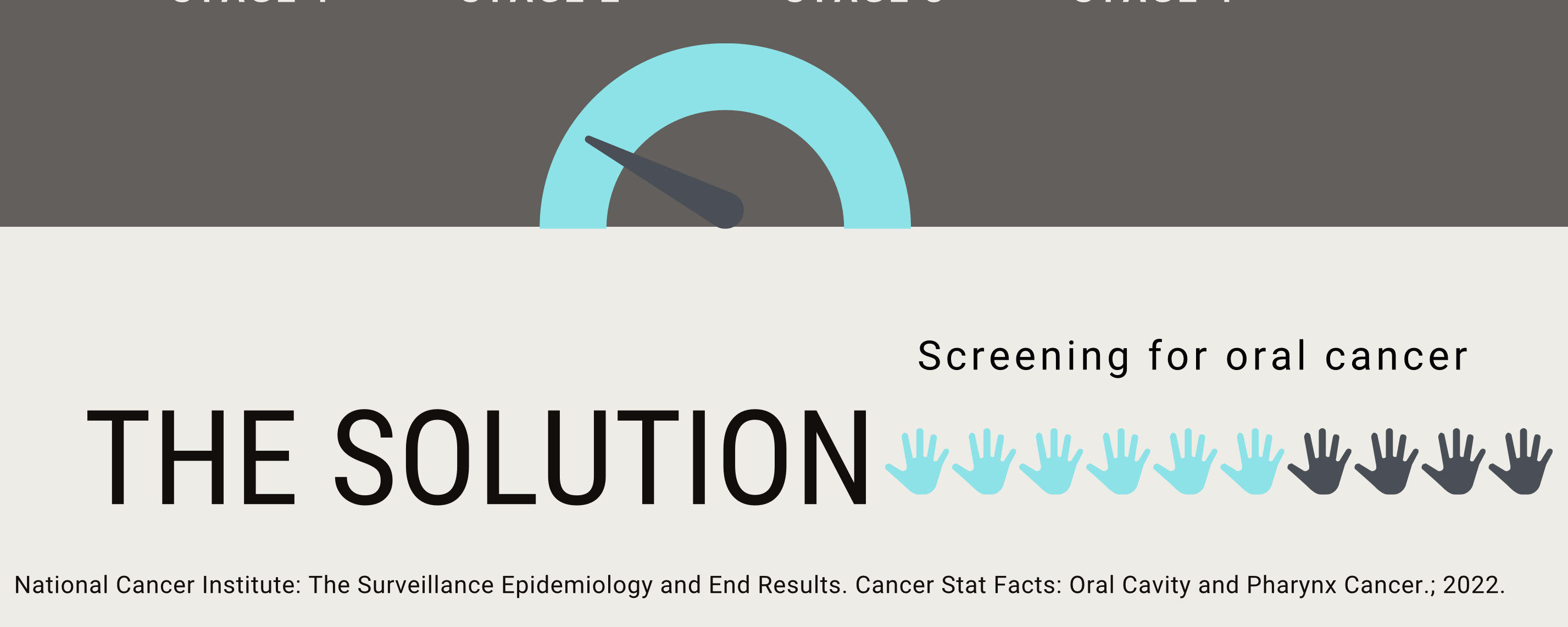 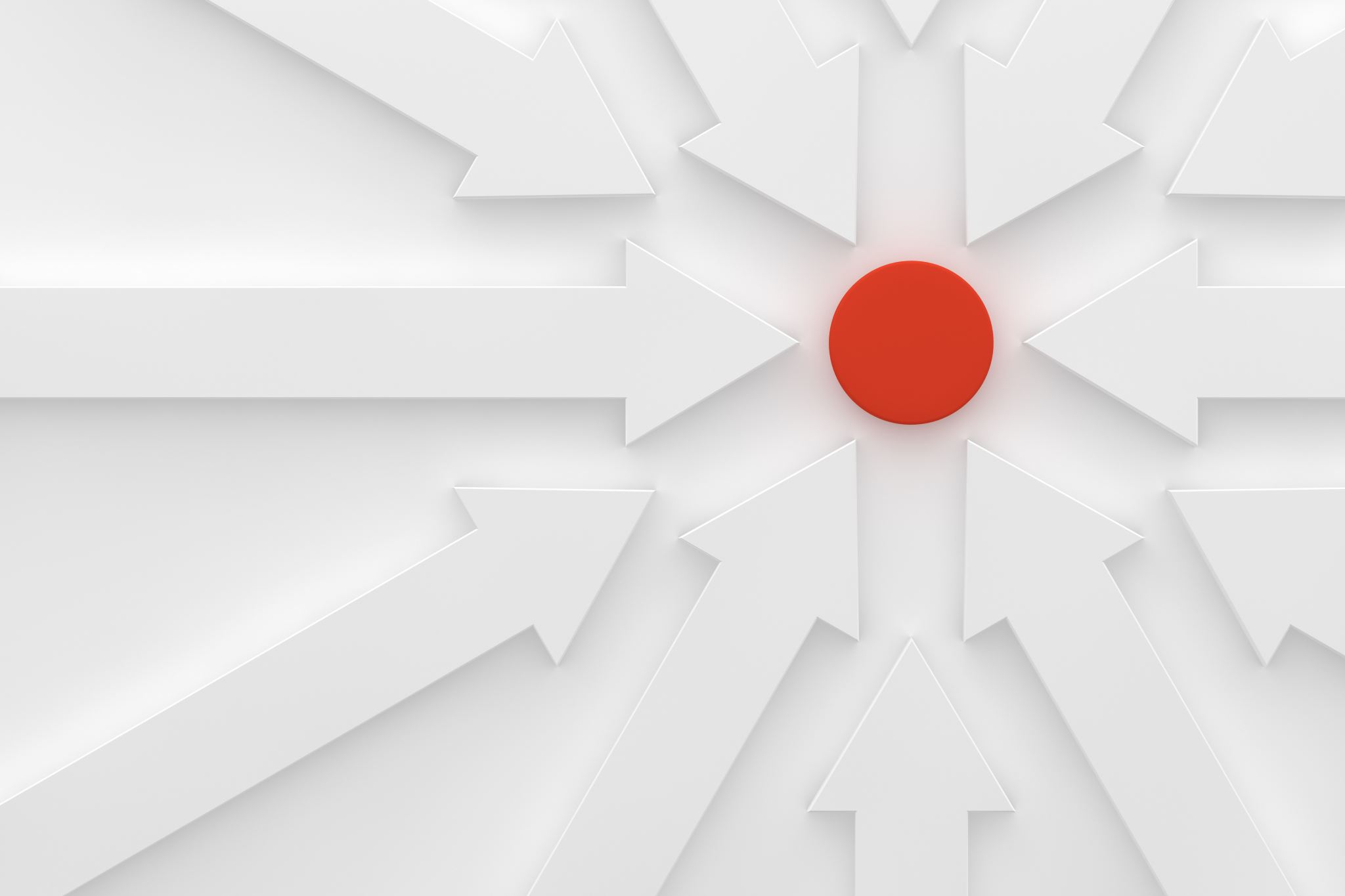 Create more entry points
Train more healthcare providers to screen for oral cancer
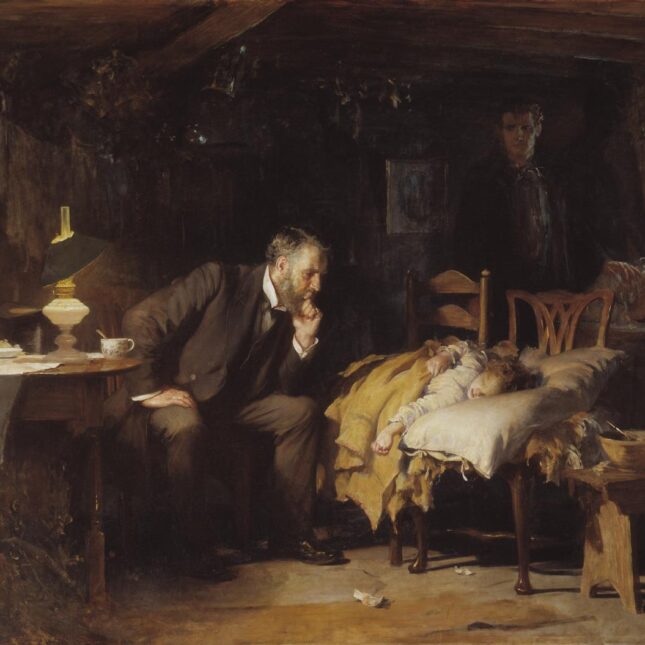 What can we do?
Oil painting by Samuel Luke Fildes
[Speaker Notes: "The Doctor," oil painting by Samuel Luke Fildes]
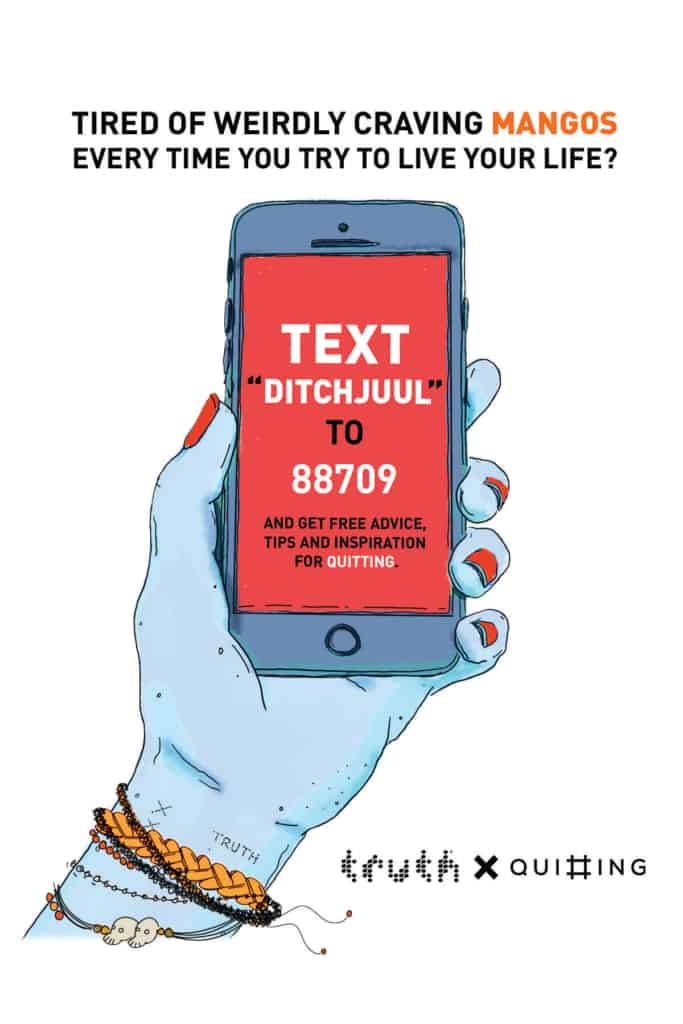 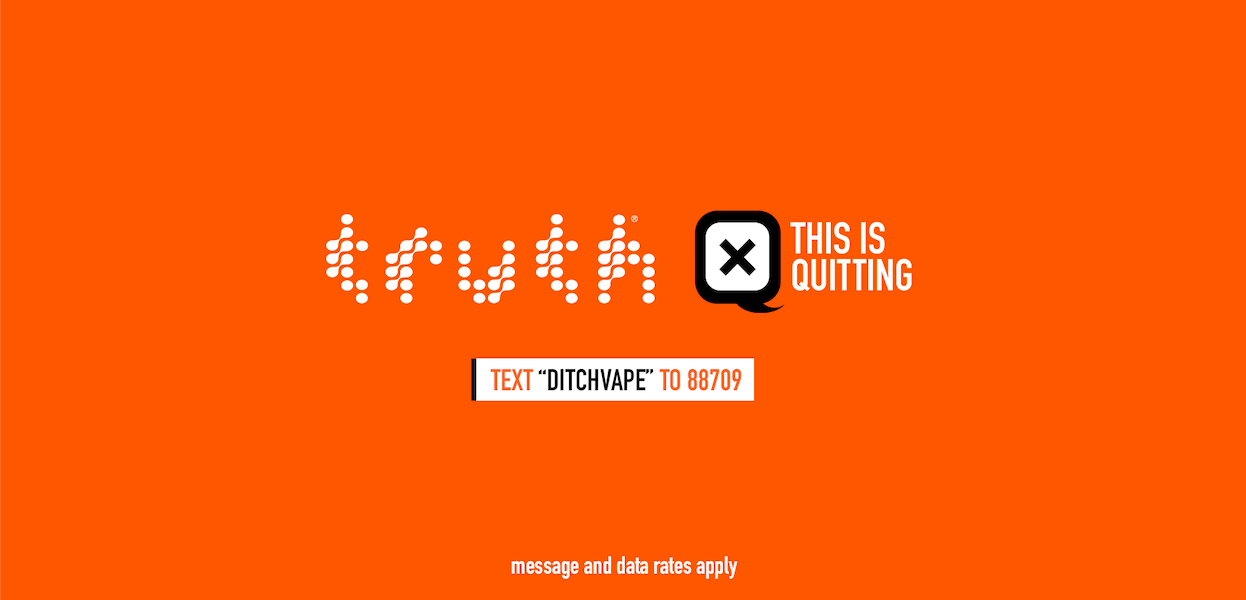 This is Quitting text-message program
13,421 teens + 13,750 young adults enrolled
Within the first five weeks:
teens (69%) and young adults (74%)
Set a quit date (the day of enrollment)
60.8%
2 weeks “reduced or stopped using e-cigarettes”
3 months “quit vaping for 30-days or longer”
15.5%
Source: https://truthinitiative.org/research-resources/quitting-smoking-vaping/more-half-young-people-consider-quitting-vaping-2022-new
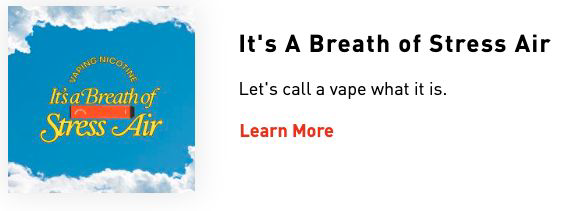 FRAMING
Appealing to Emotion
CDC: Tips from former smokers -- Tammy W.

CDC: Tips from former smokers – Christine
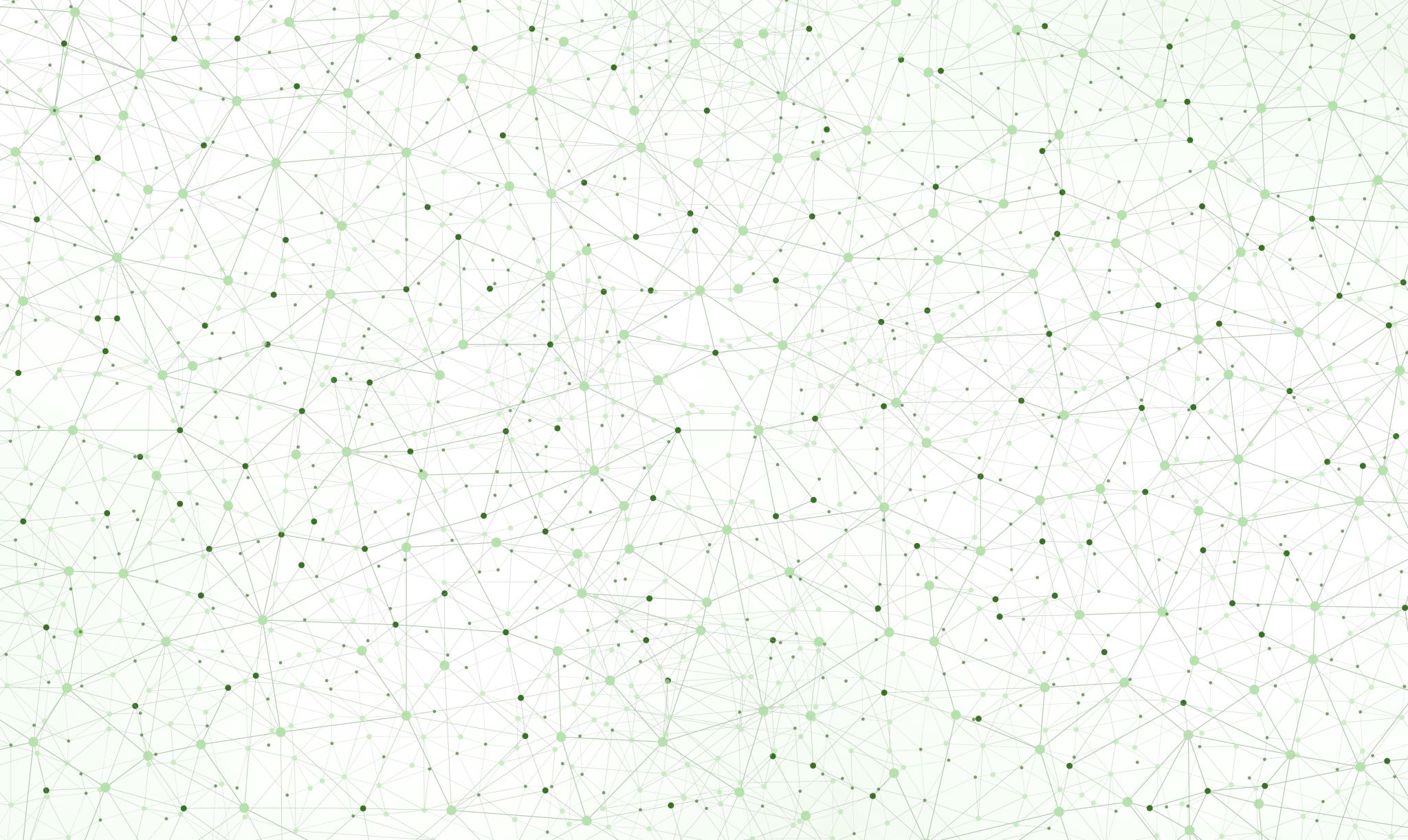 Why Communication Matters in Healthcare?
Rapport 
Influence behavior
Social change 
Patient satisfaction = everyone’s happy = less complaints
How much time do we spend with our patients?
Irving G, Neves AL, Dambha-Miller H, Oishi A, Tagashira H, Verho A, Holden J. International variations in primary care physician consultation time: a systematic review of 67 countries. BMJ Open. 2017 Nov 8;7(10):e017902. doi: 10.1136/bmjopen-2017-017902. PMID: 29118053; PMCID: PMC5695512.
Chain of care
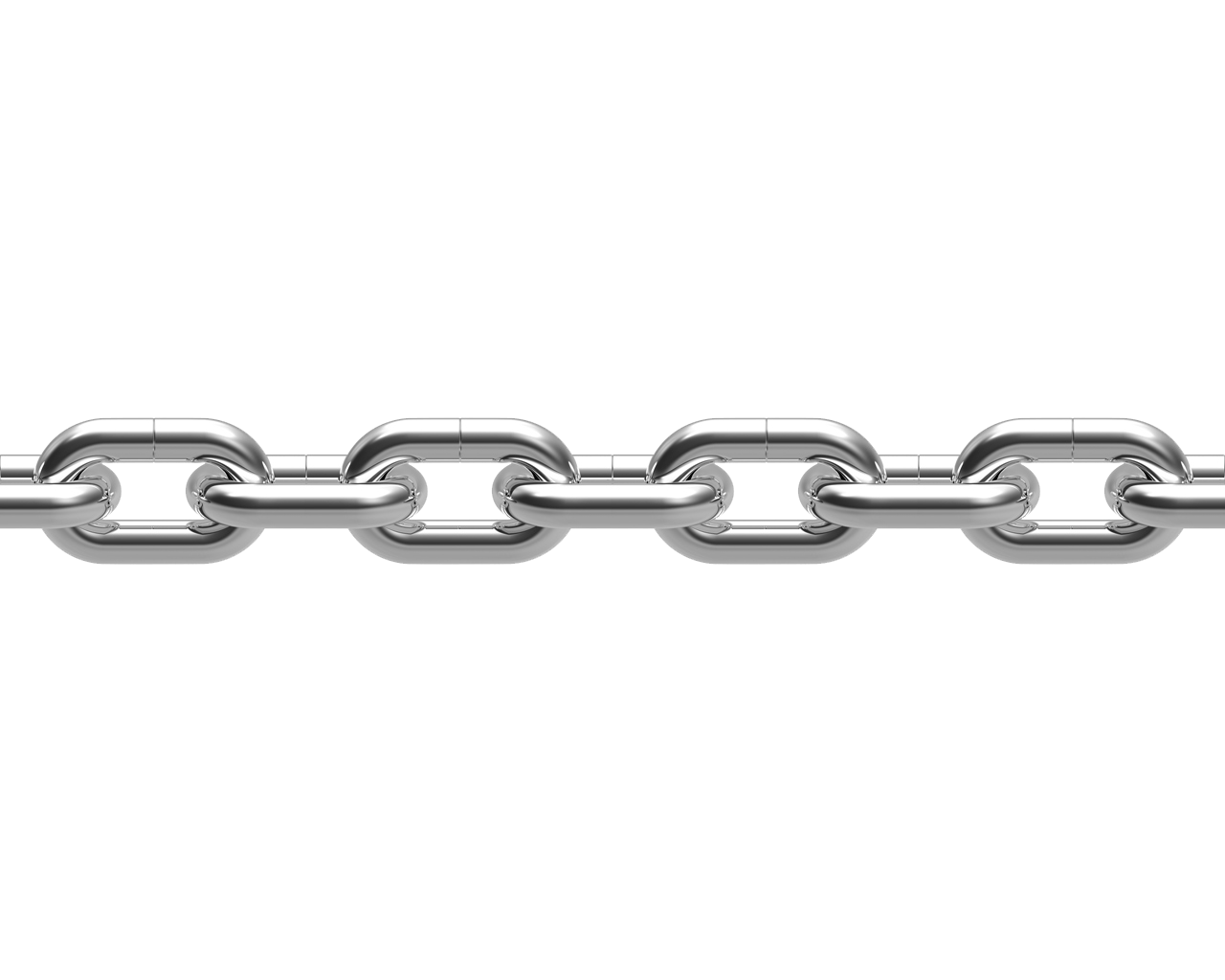 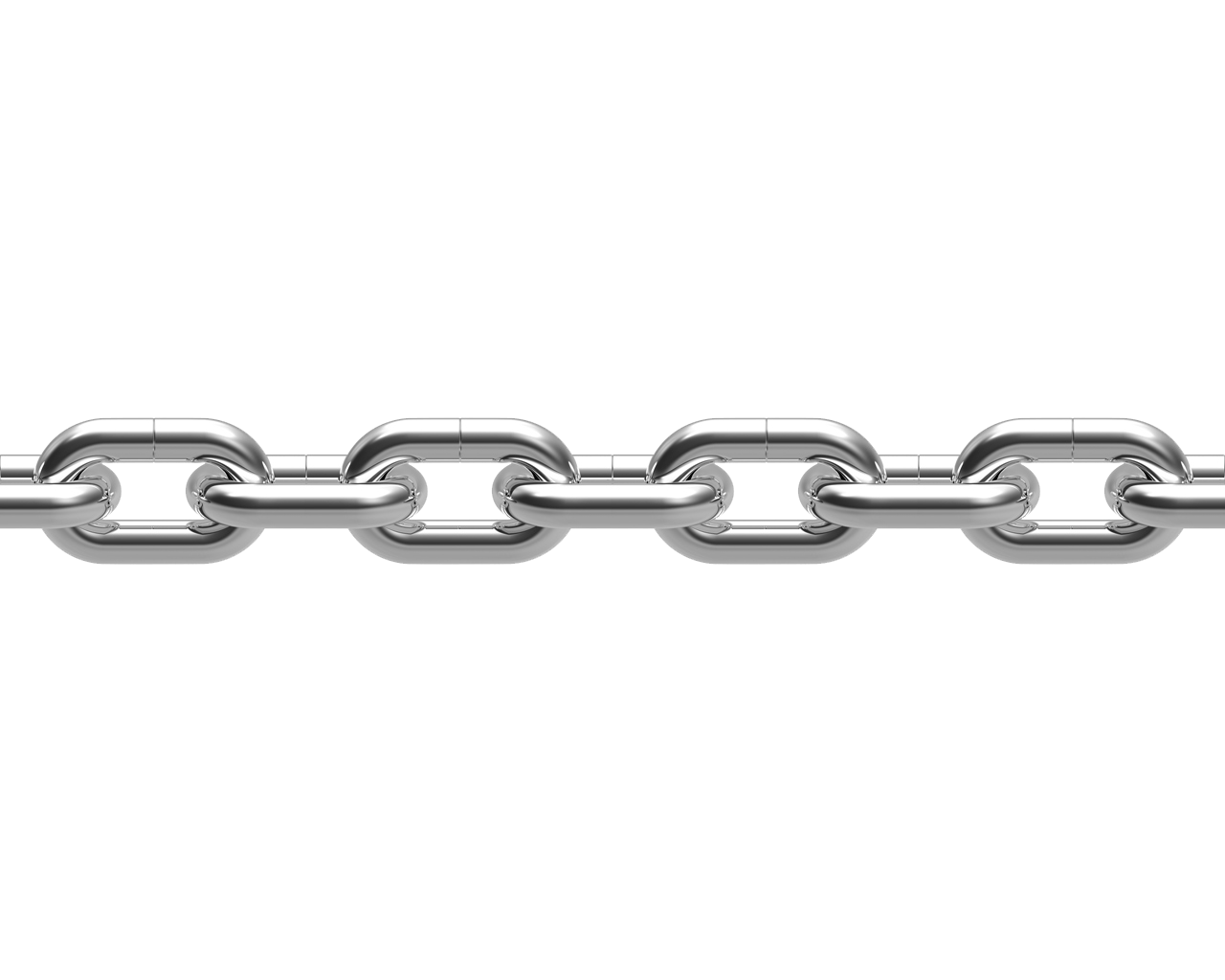 Behaviorist
Specialists
Dental hygienist
Tobacco use prevention program
dentist
PCP
Nurses
[Speaker Notes: see something say something - ask you patient about quitting smoking- refer your patient -  follow up on the referral“I recognize because I have observed your behavior” -- Dr. Swann“you’re the one we have been waiting for”]
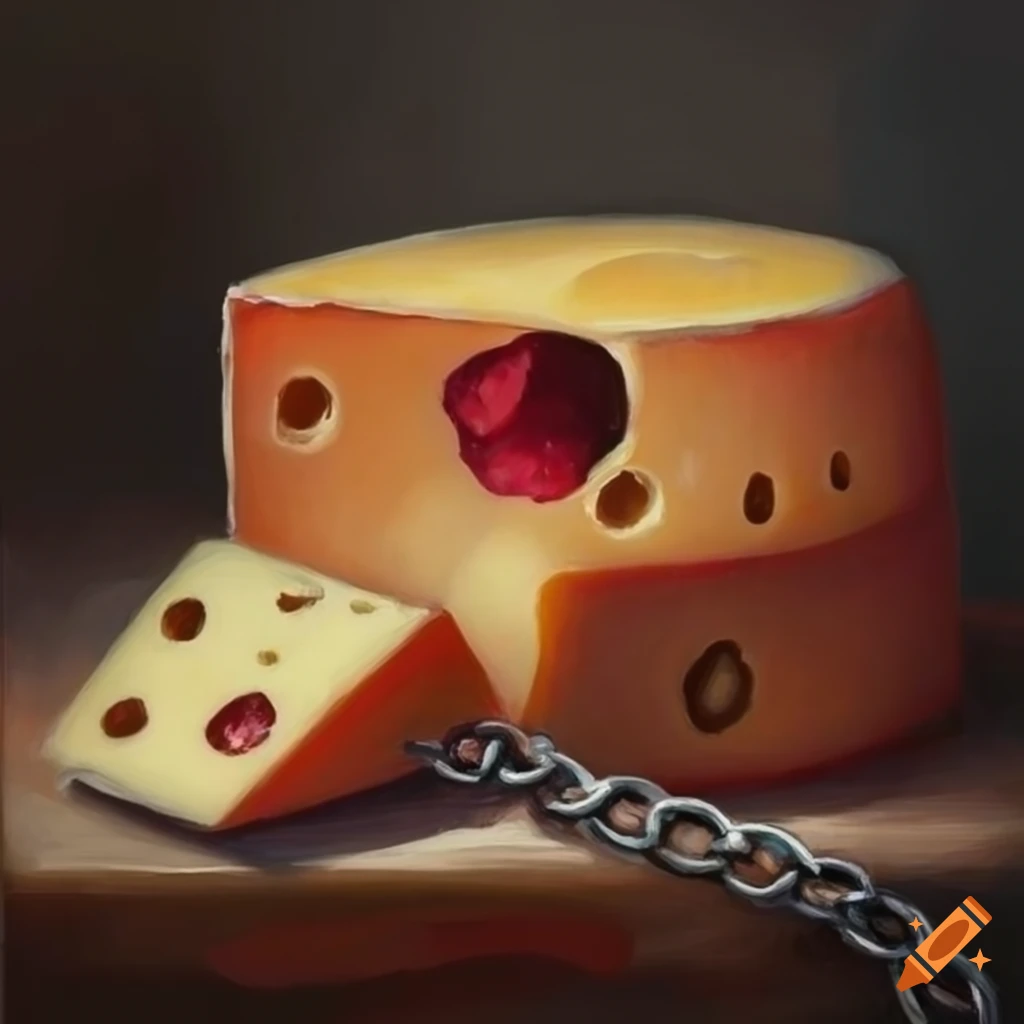 AI generated painting - source: https://www.craiyon.com/image/ySqgO87-TIa1Uvl3u3k4MQ
[Speaker Notes: Swiss cheese: the importance of chain of care. Work as a team. Catch what someone else missed. And they will catch what you missed.]
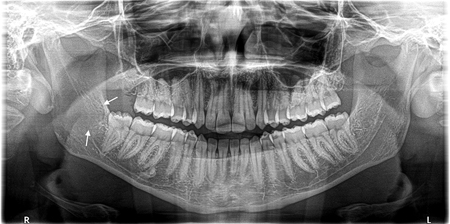 Case obtained from: Razan Baabdullah, Jordan Gigliotti, Nicholas Makhoul, and Sungmi Jung. 6/7/2021. “Desmoid Fibromatosis of the Maxillofacial Region: A Case Report and Review of the Literature.” Oral Health
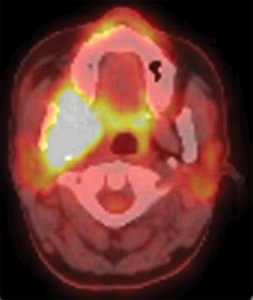 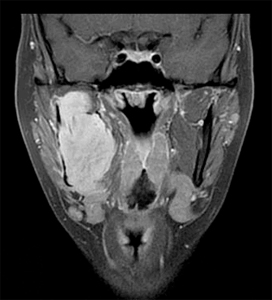 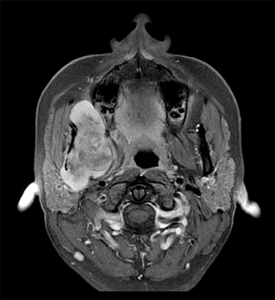 Case obtained from: Razan Baabdullah, Jordan Gigliotti, Nicholas Makhoul, and Sungmi Jung. 6/7/2021. “Desmoid Fibromatosis of the Maxillofacial Region: A Case Report and Review of the Literature.” Oral Health
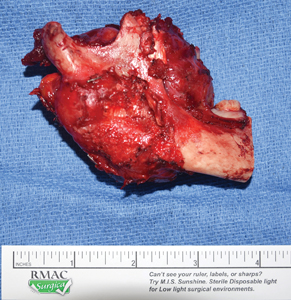 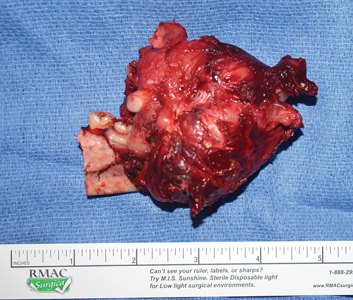 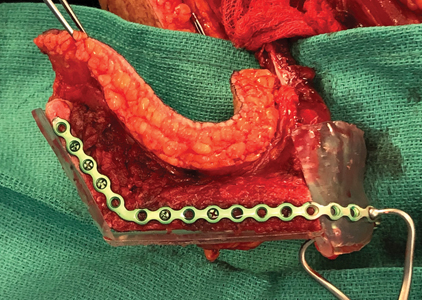 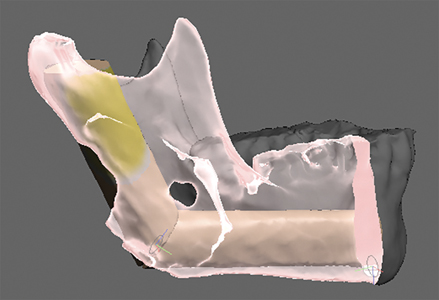 Case obtained from: Razan Baabdullah, Jordan Gigliotti, Nicholas Makhoul, and Sungmi Jung. 6/7/2021. “Desmoid Fibromatosis of the Maxillofacial Region: A Case Report and Review of the Literature.” Oral Health
Chain of care
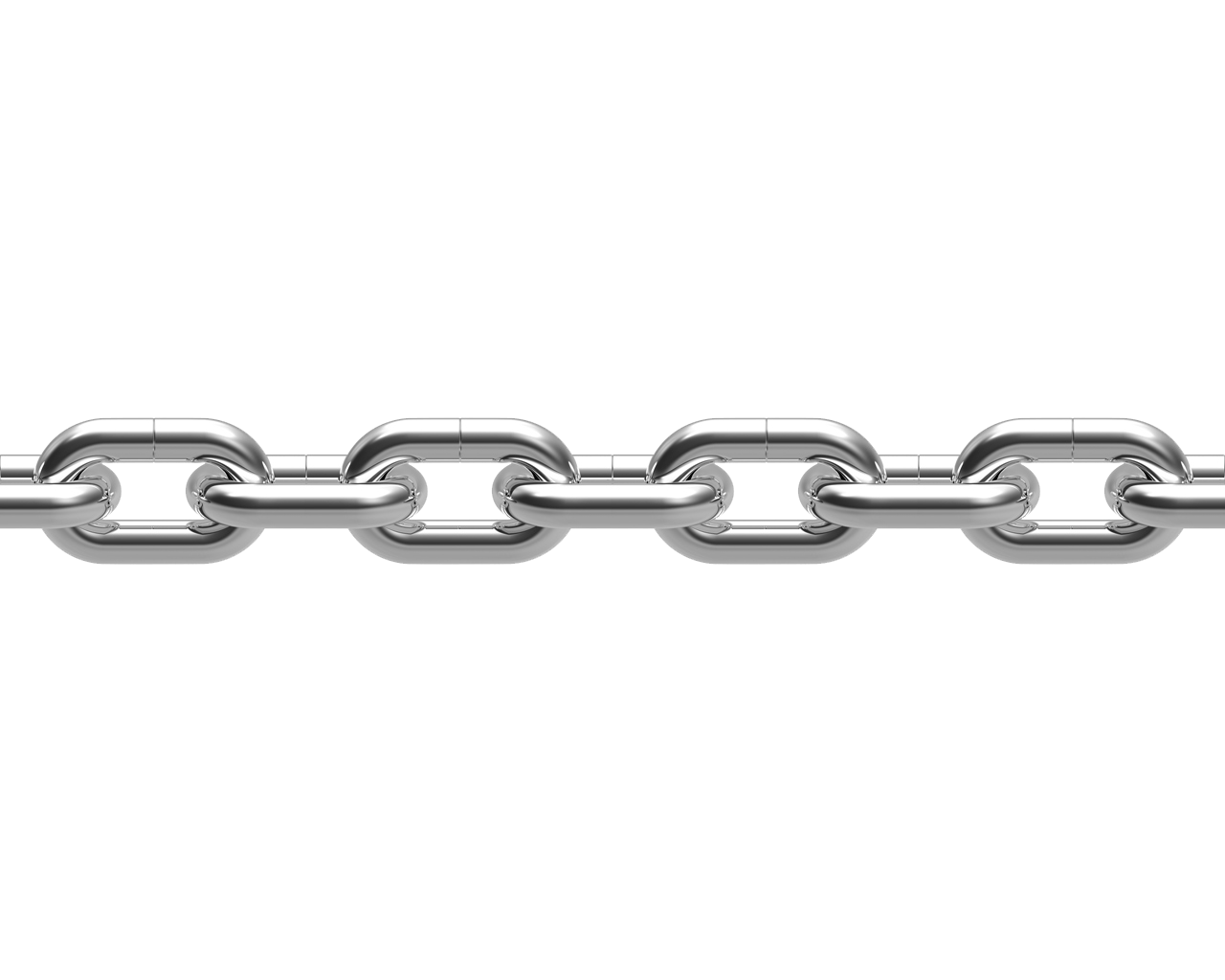 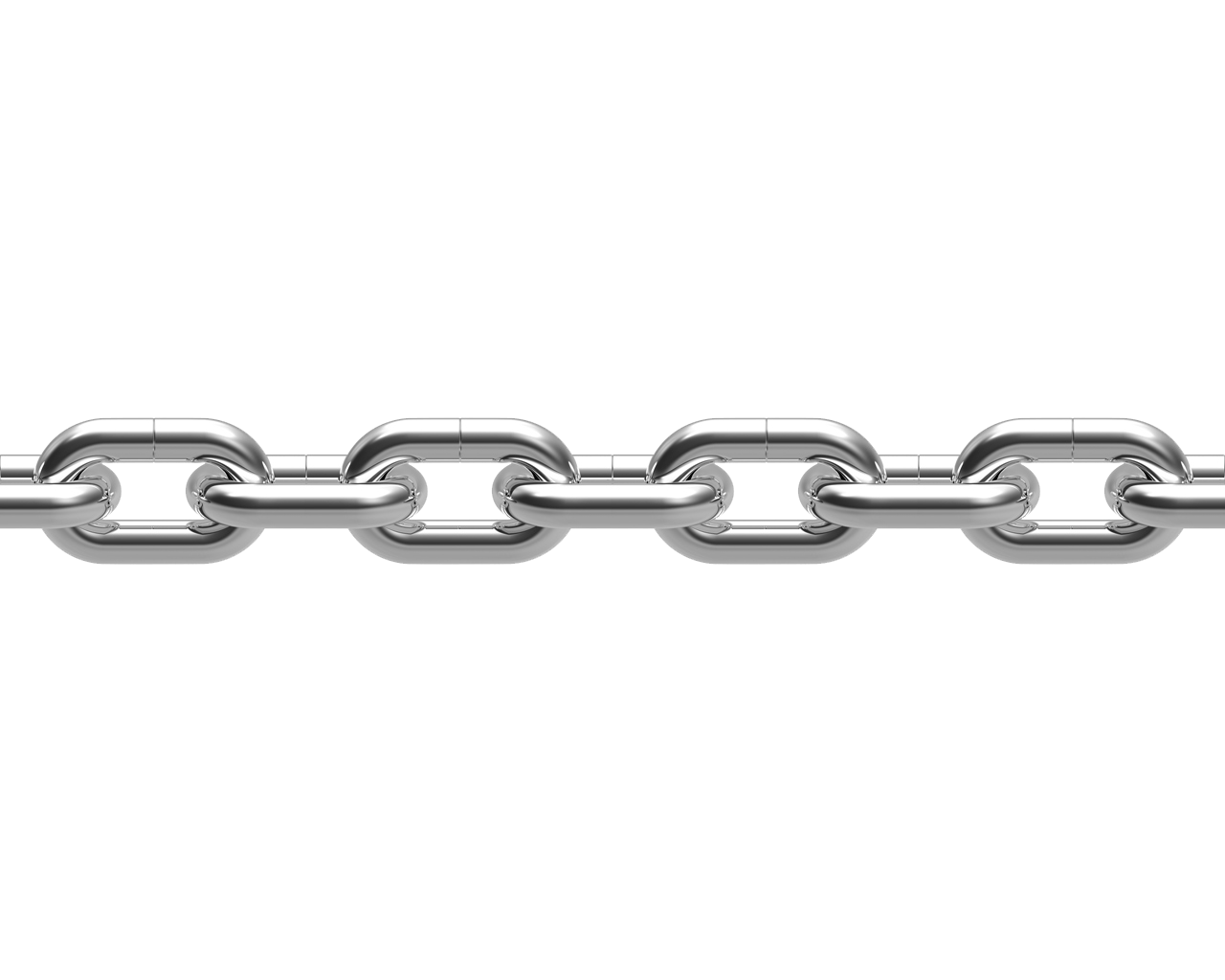 Behaviorist
Specialists
Dental hygienist
Tobacco use prevention program
dentist
PCP
Nurses
[Speaker Notes: see something say something - ask you patient about quitting smoking- refer your patient -  follow up on the referral“I recognize because I have observed your behavior” -- Dr. Swann“you’re the one we have been waiting for”]
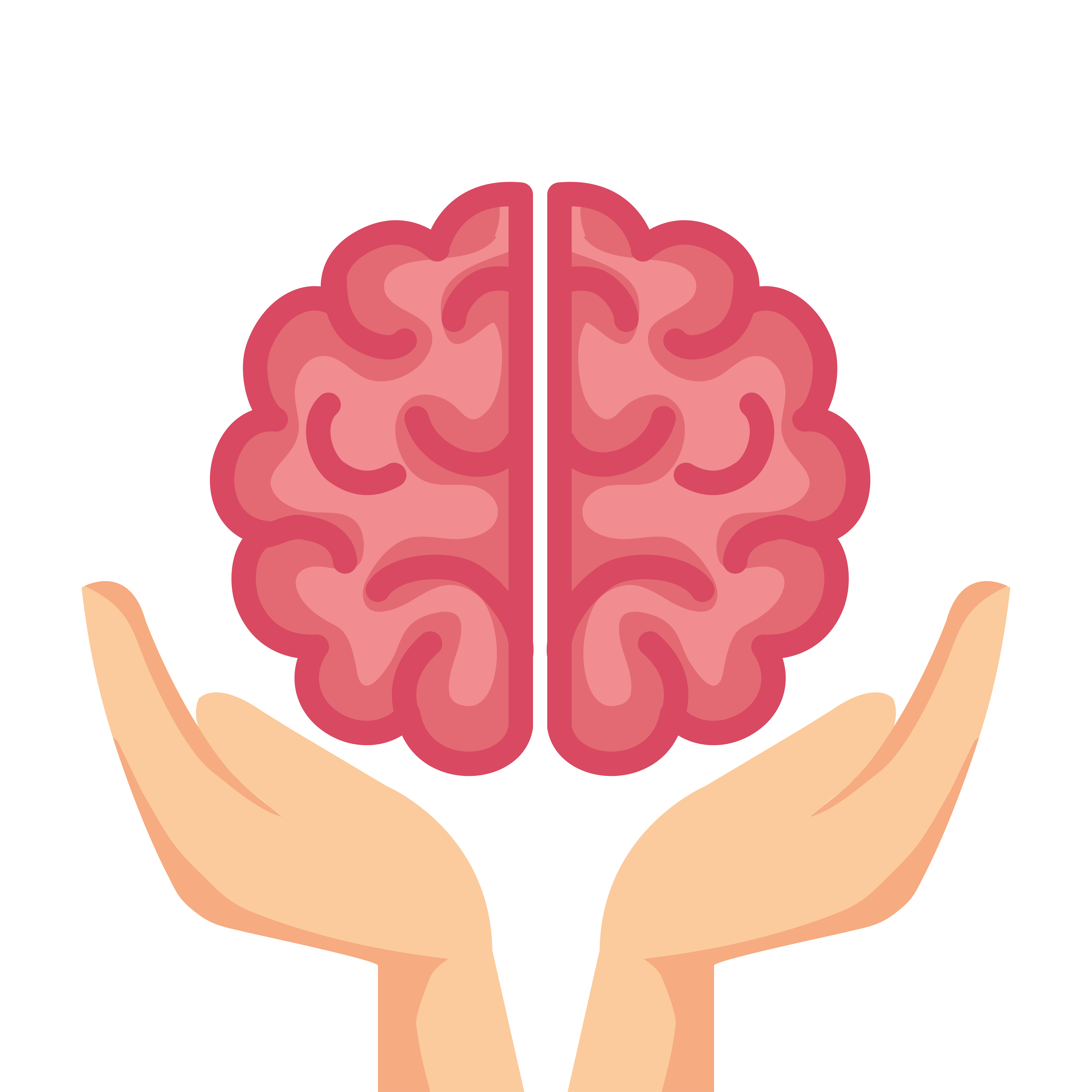 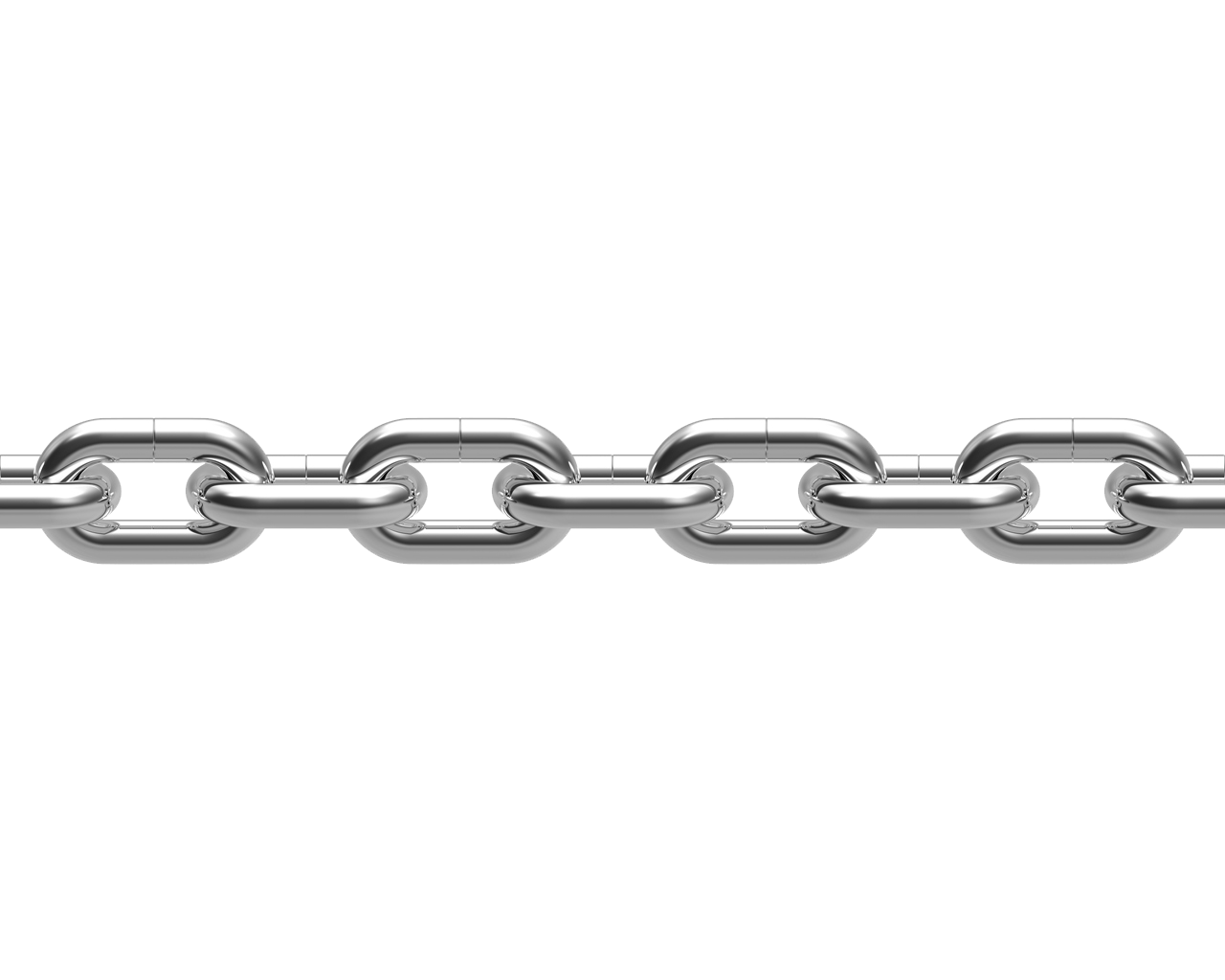 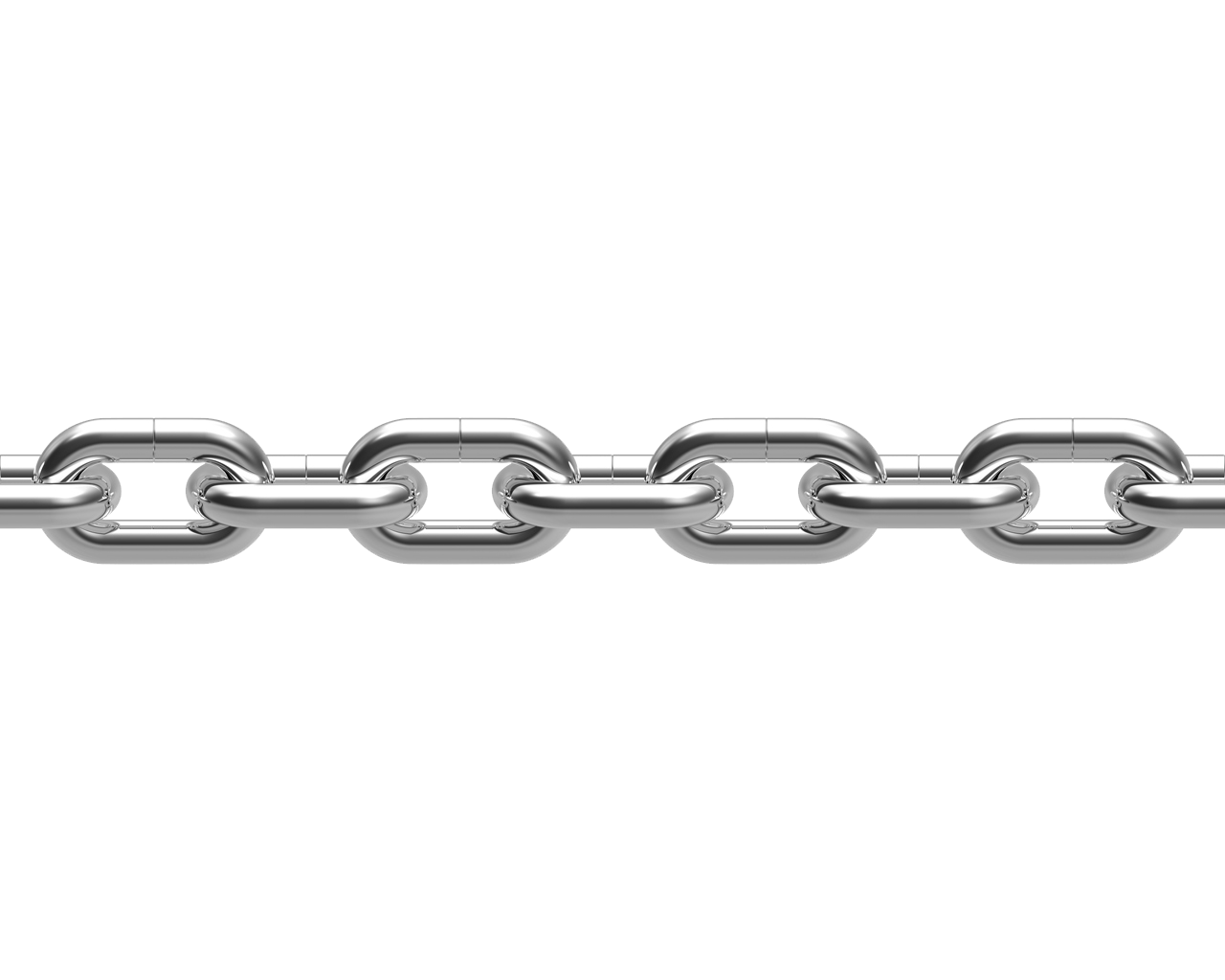 Job Corps Resources
I.  Mental Health and Wellness Program (PRH 2.3-7, R5,6)
- Health History Form 
- Student Health Record
- Mental Health Intake Assessment form
- Short term counseling
- Long term counseling referred out
- Focus on employability
Job Corps Resources
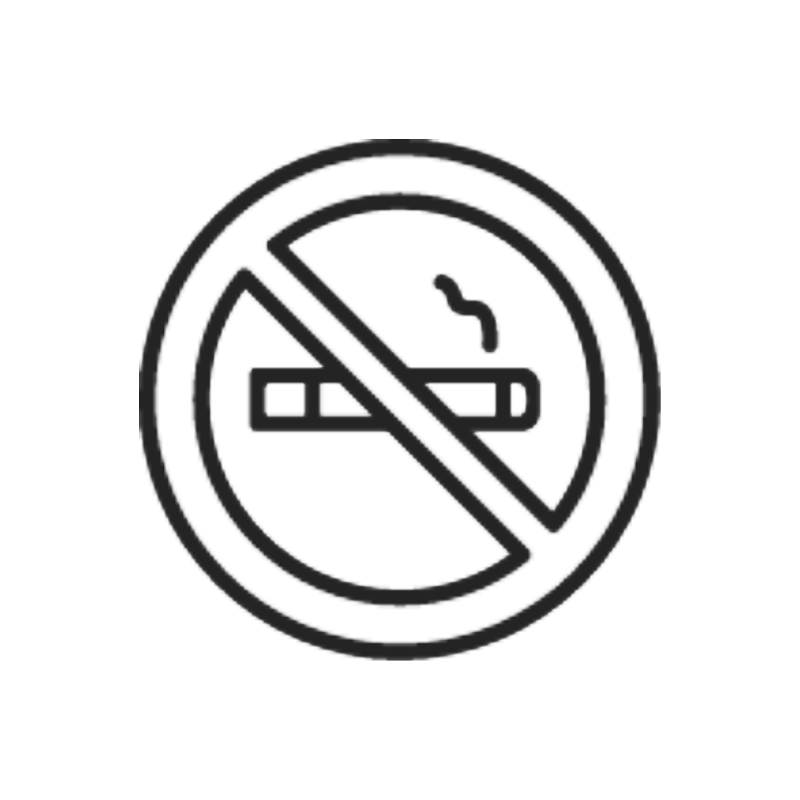 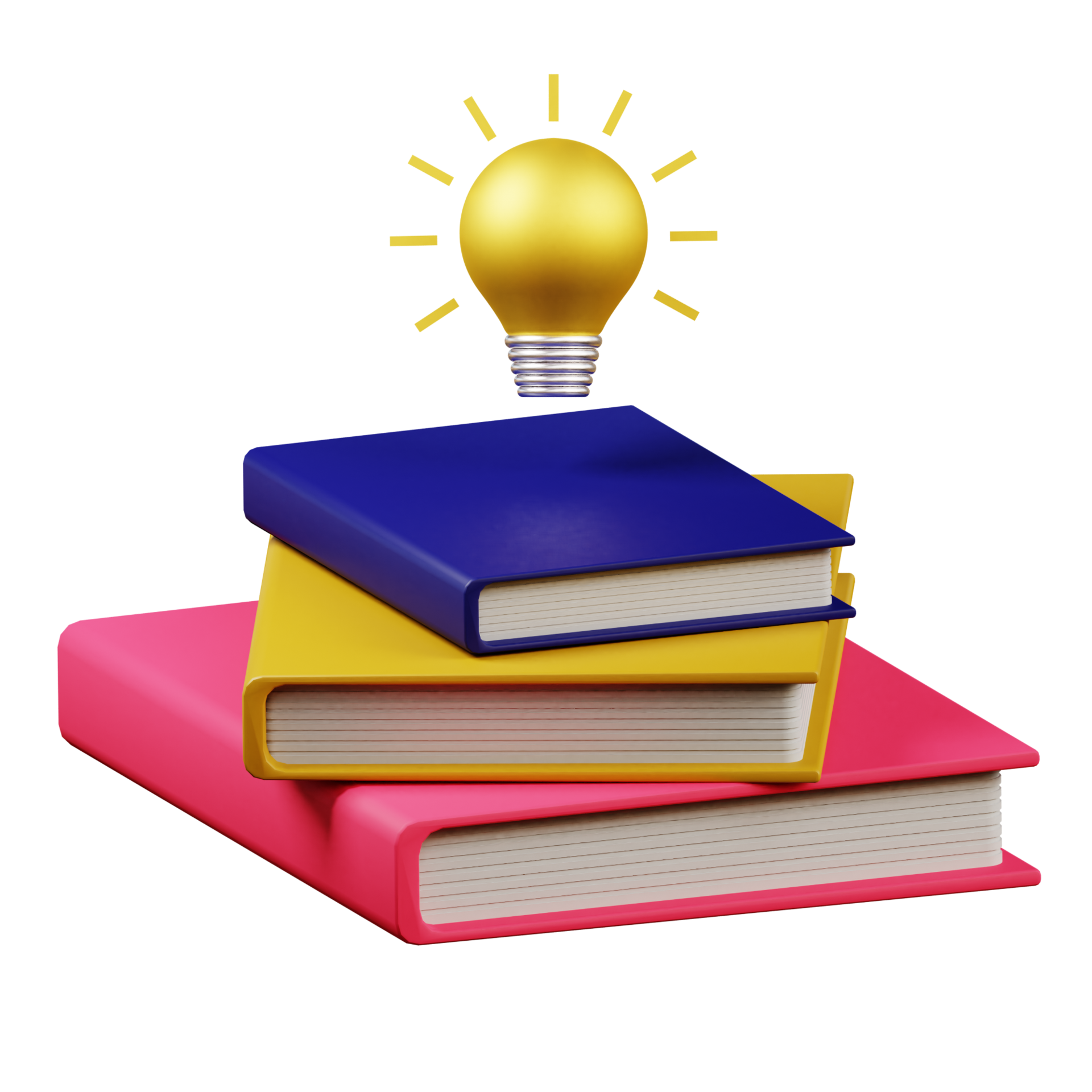 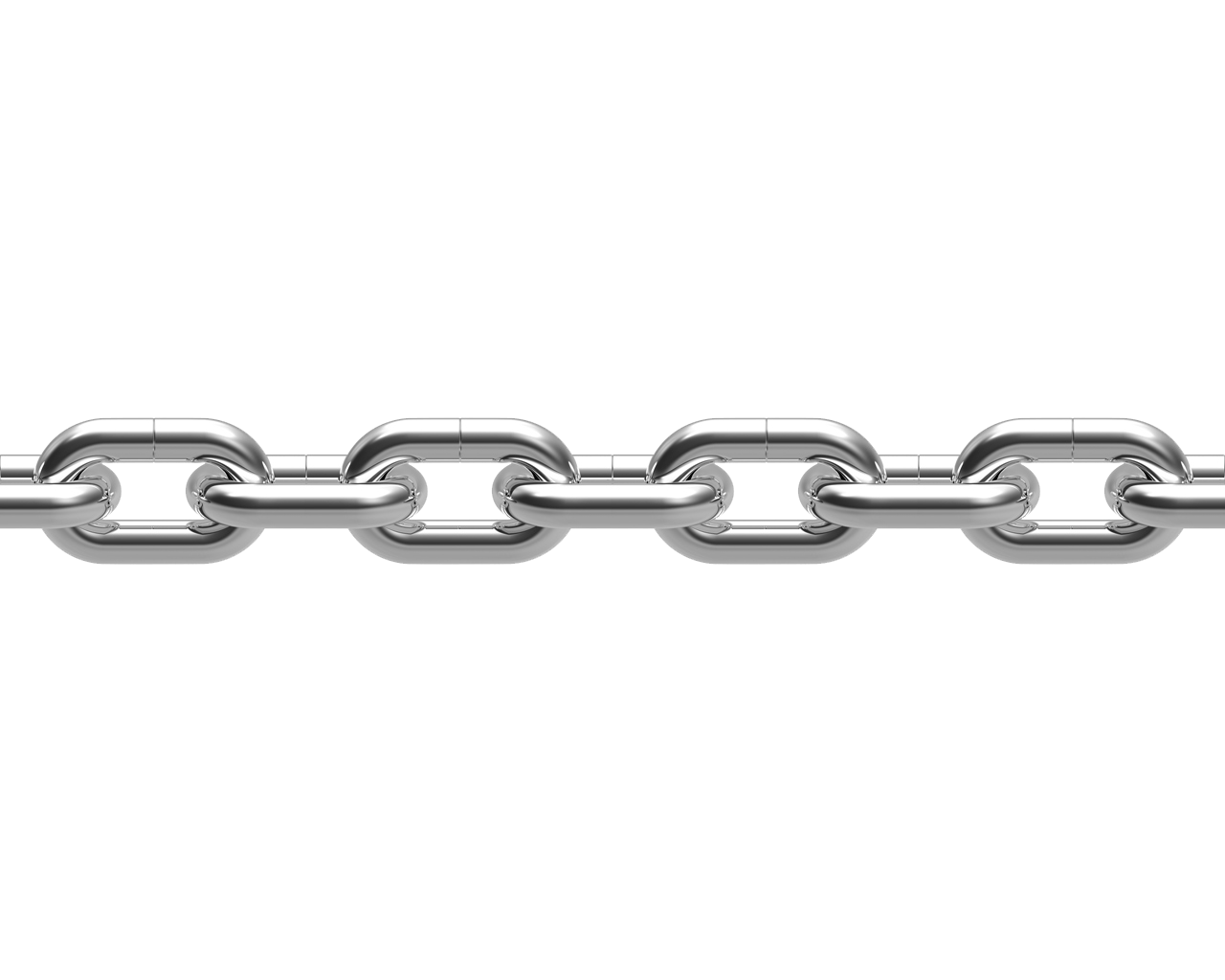 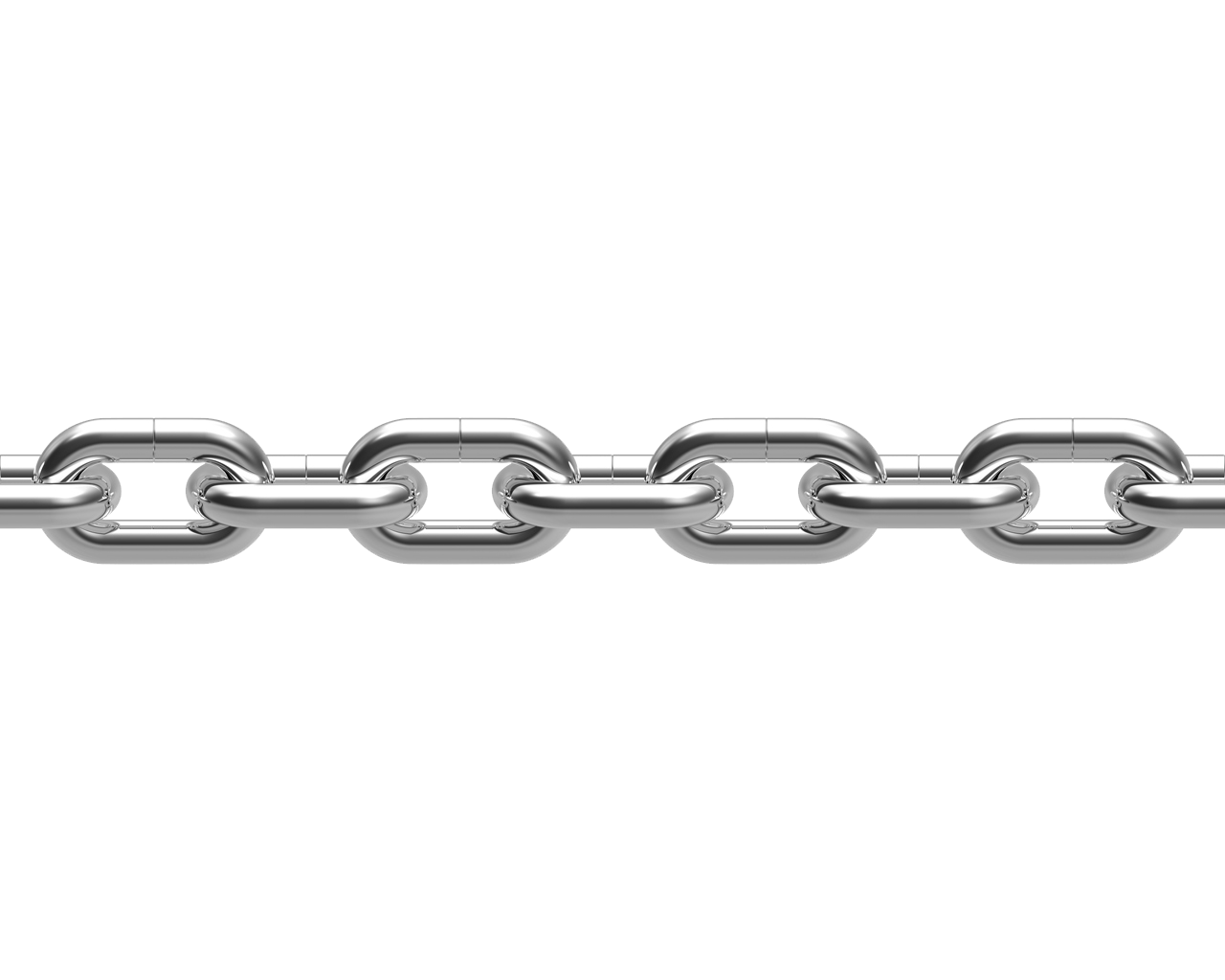 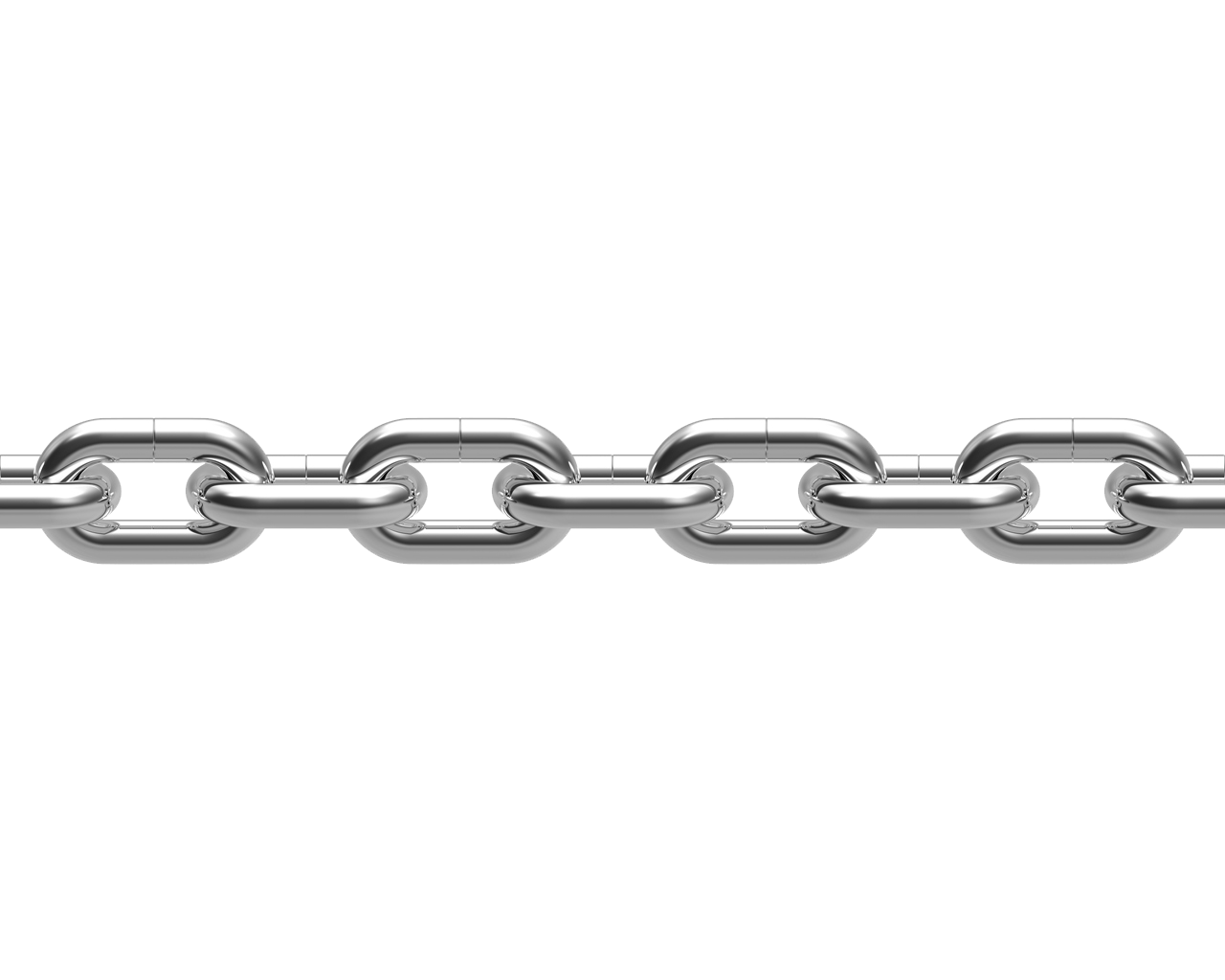 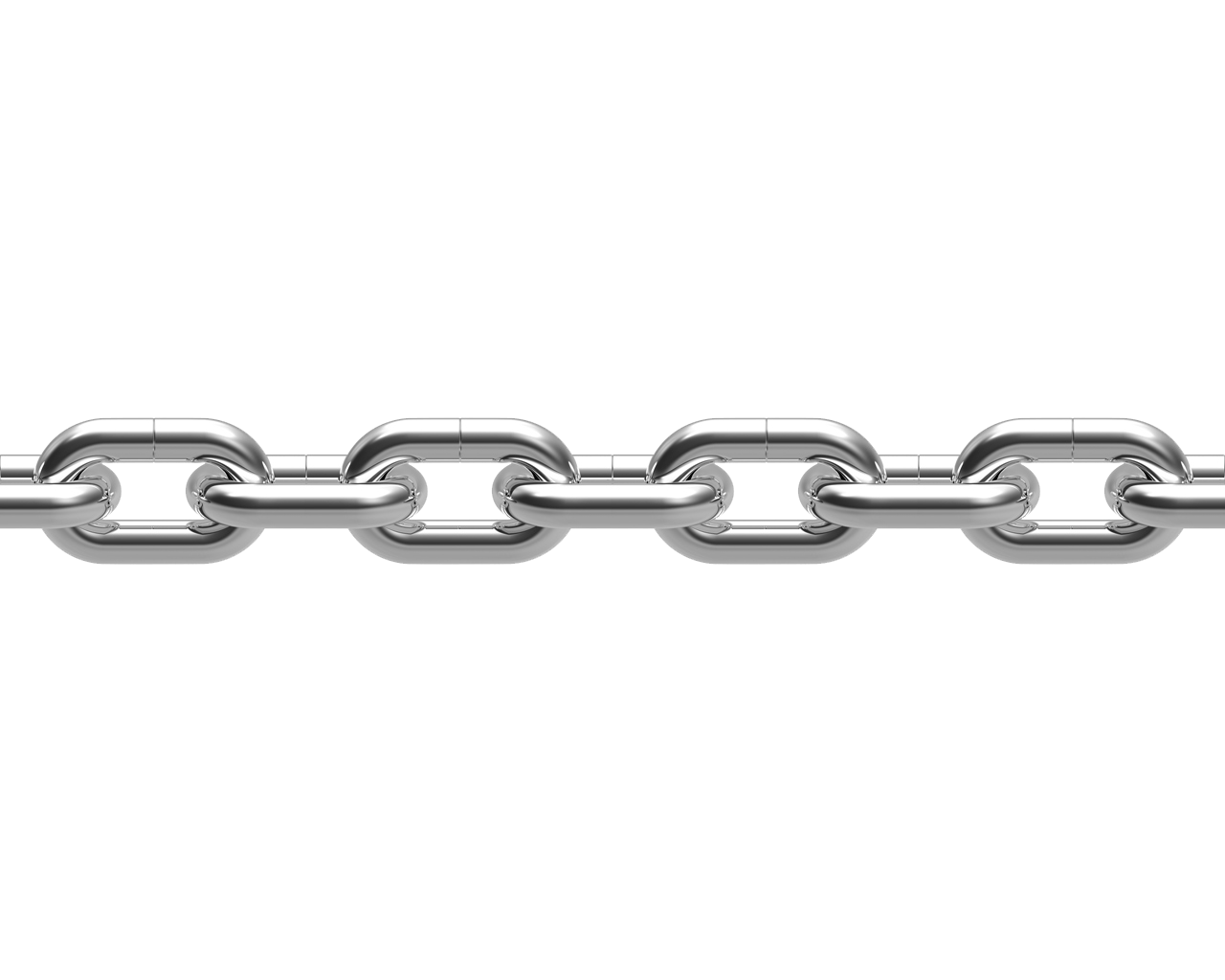 II.  Trainee Employee Assistance Program (TEAP)( PRH2.3-7, R5,6)
- Health History Form
- Student Health Record
- Interventions, refer off Center
- Motivational interviewing
- No counseling
- Desk Reference Guide - summary
III.  Tobacco Use Prevention Program (TUPP) (PRH 2.3-5, R5,6)
- Health History Form
- Student Health Record
- Quality varies across Centers 
- PRH - no specific programs listed
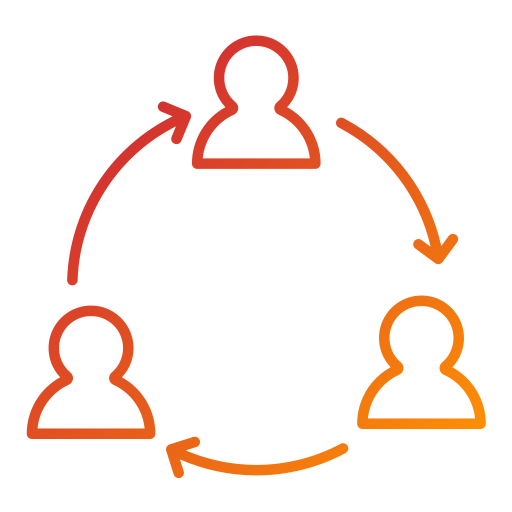 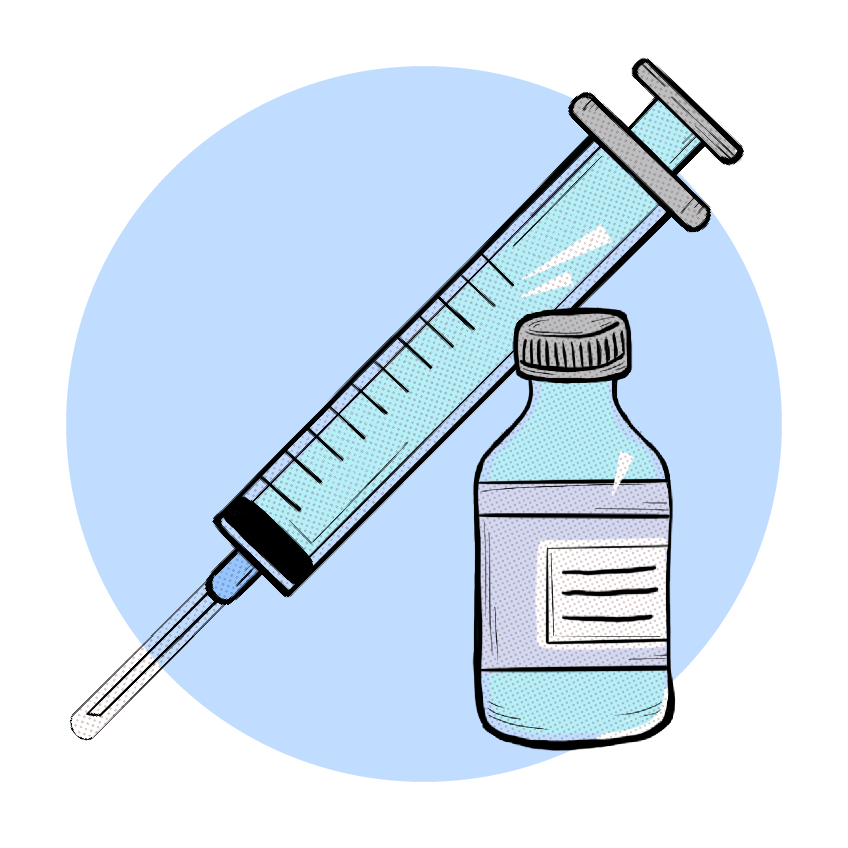 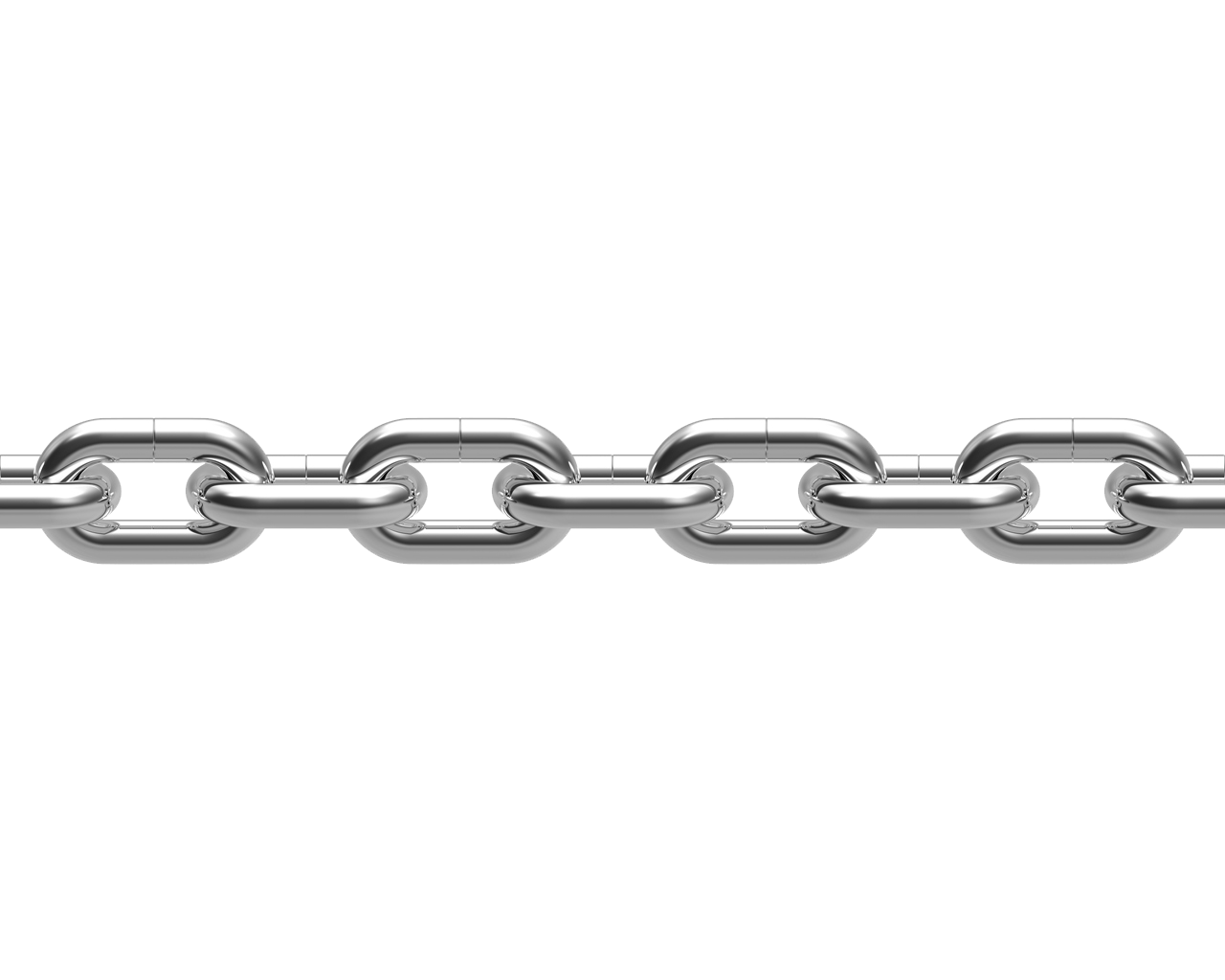 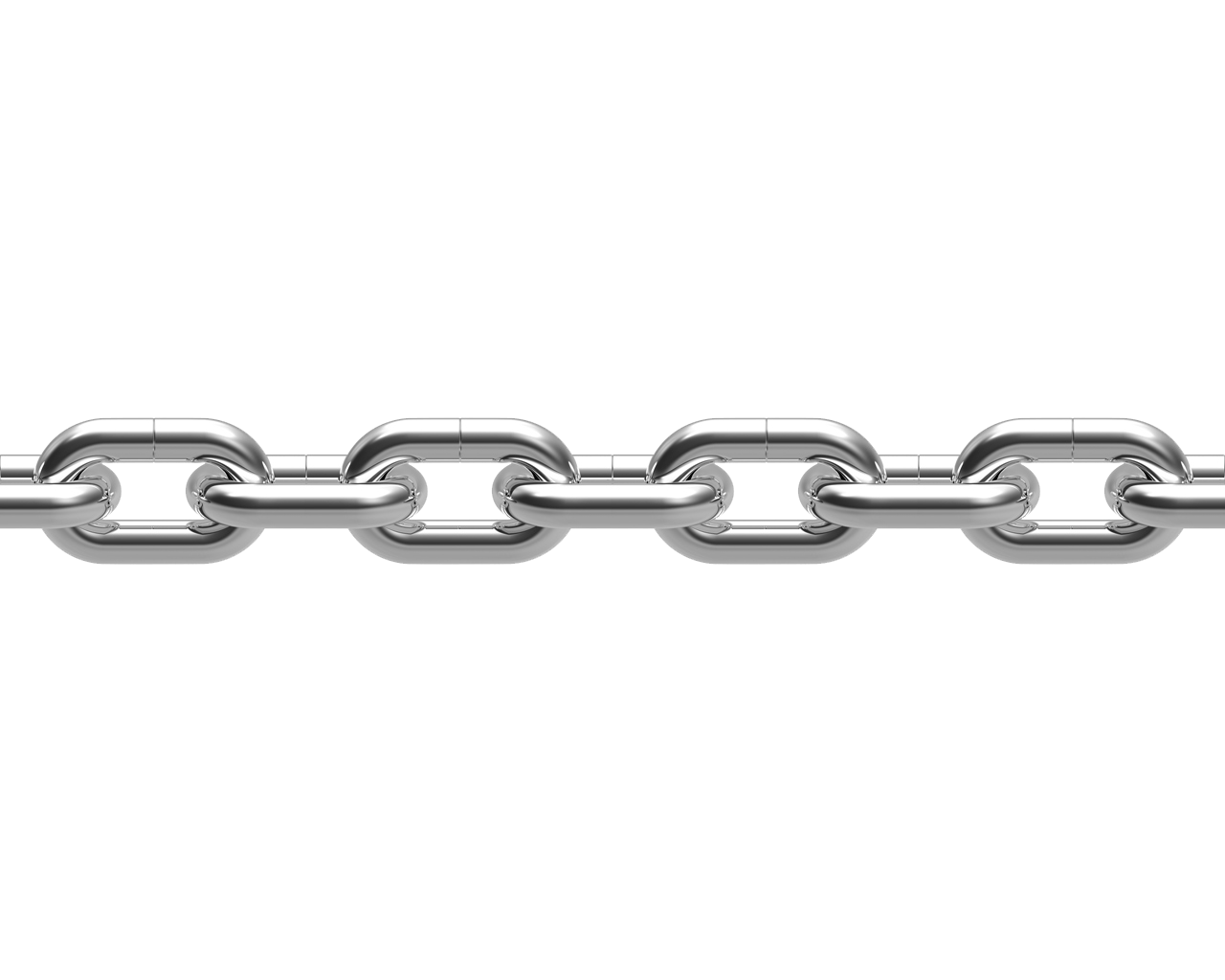 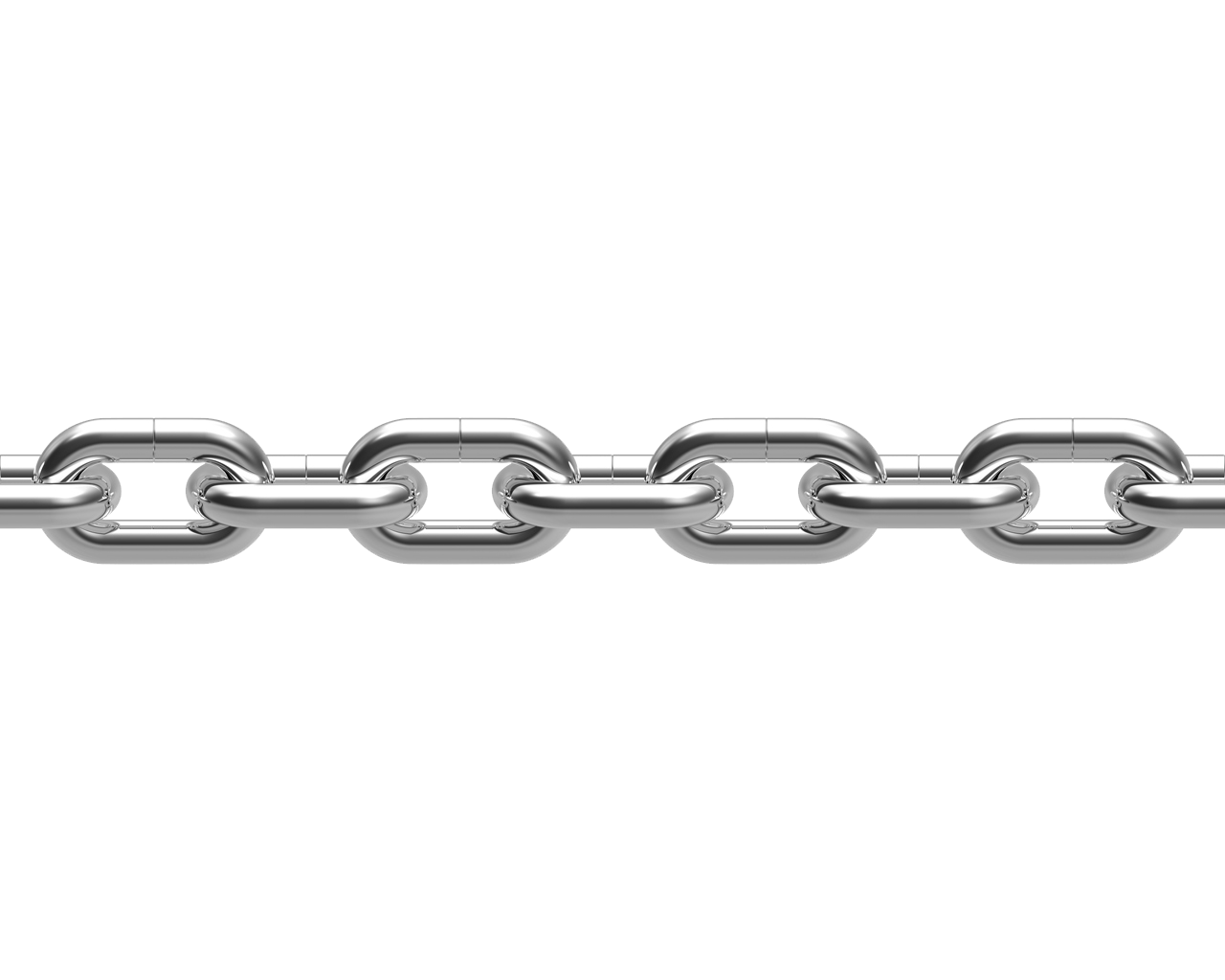 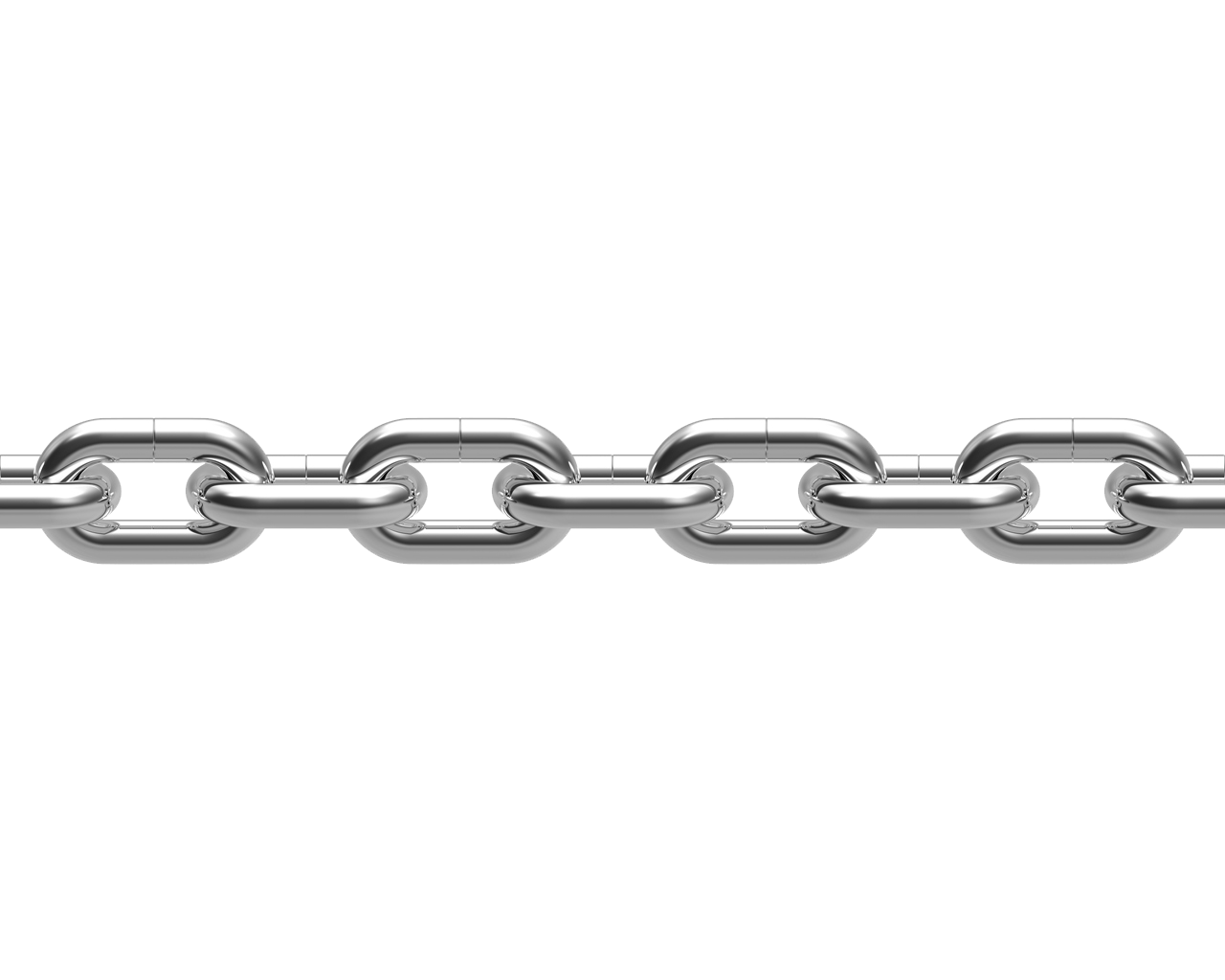 Job Corps Resources
V.  Topics
- assessment
- treatment
- education
- intervention strategies
- documentation
- support services
- referrals – on and off Center 
- opportunities for collaboration
IV. VaccinationVaccines for children- public health offering all recommended vaccines (free vaccination for students aged 18 and under)
Questions? Thoughts?
Thank you!